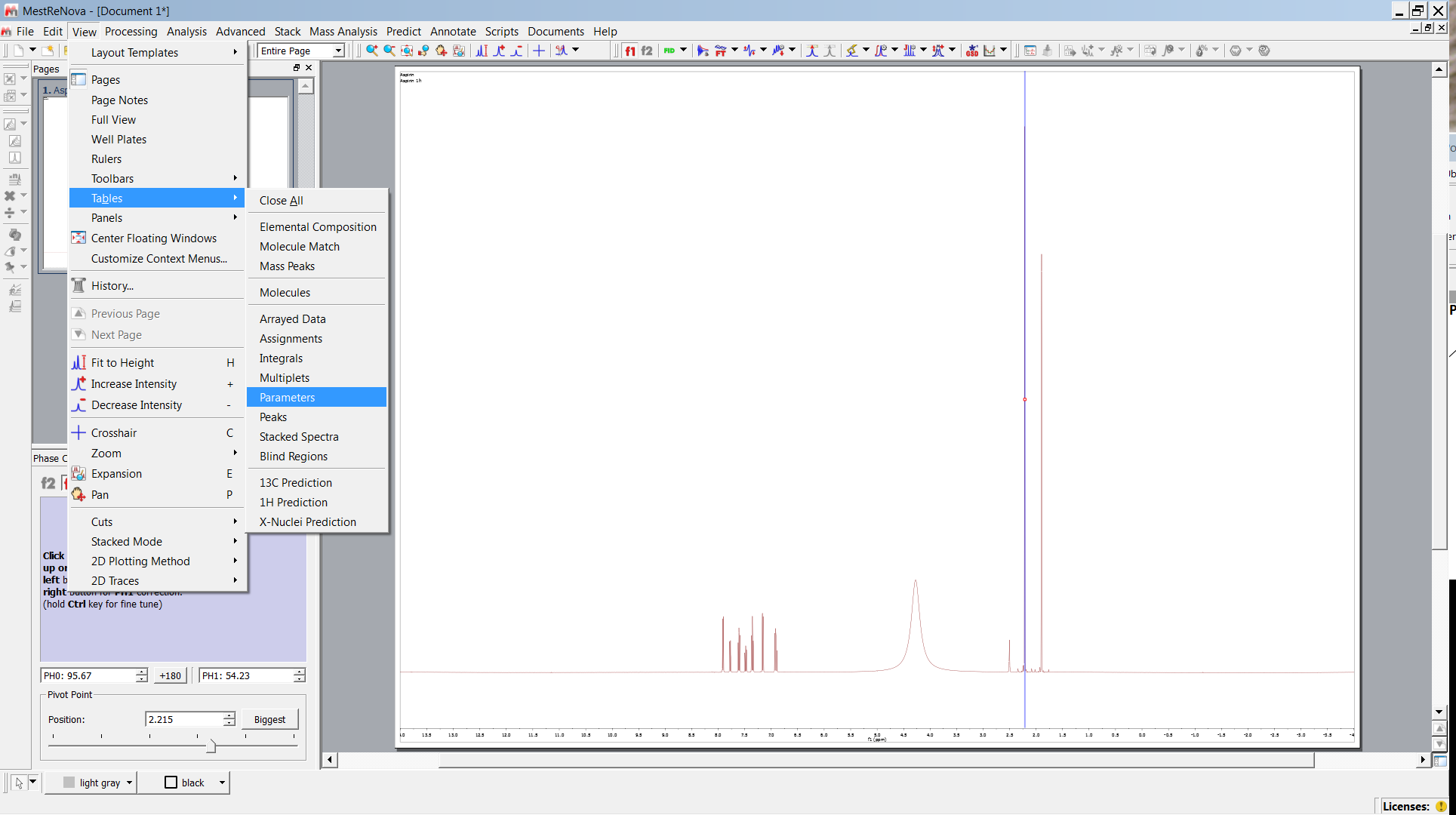 View Parameters
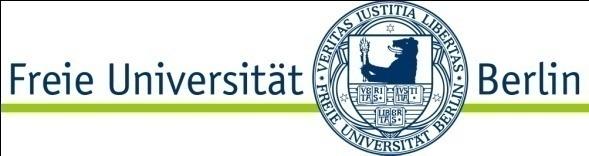 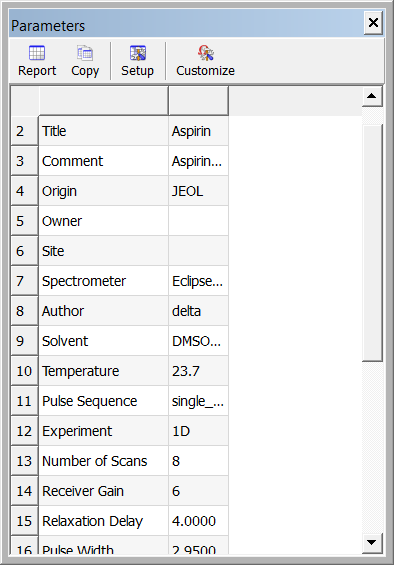 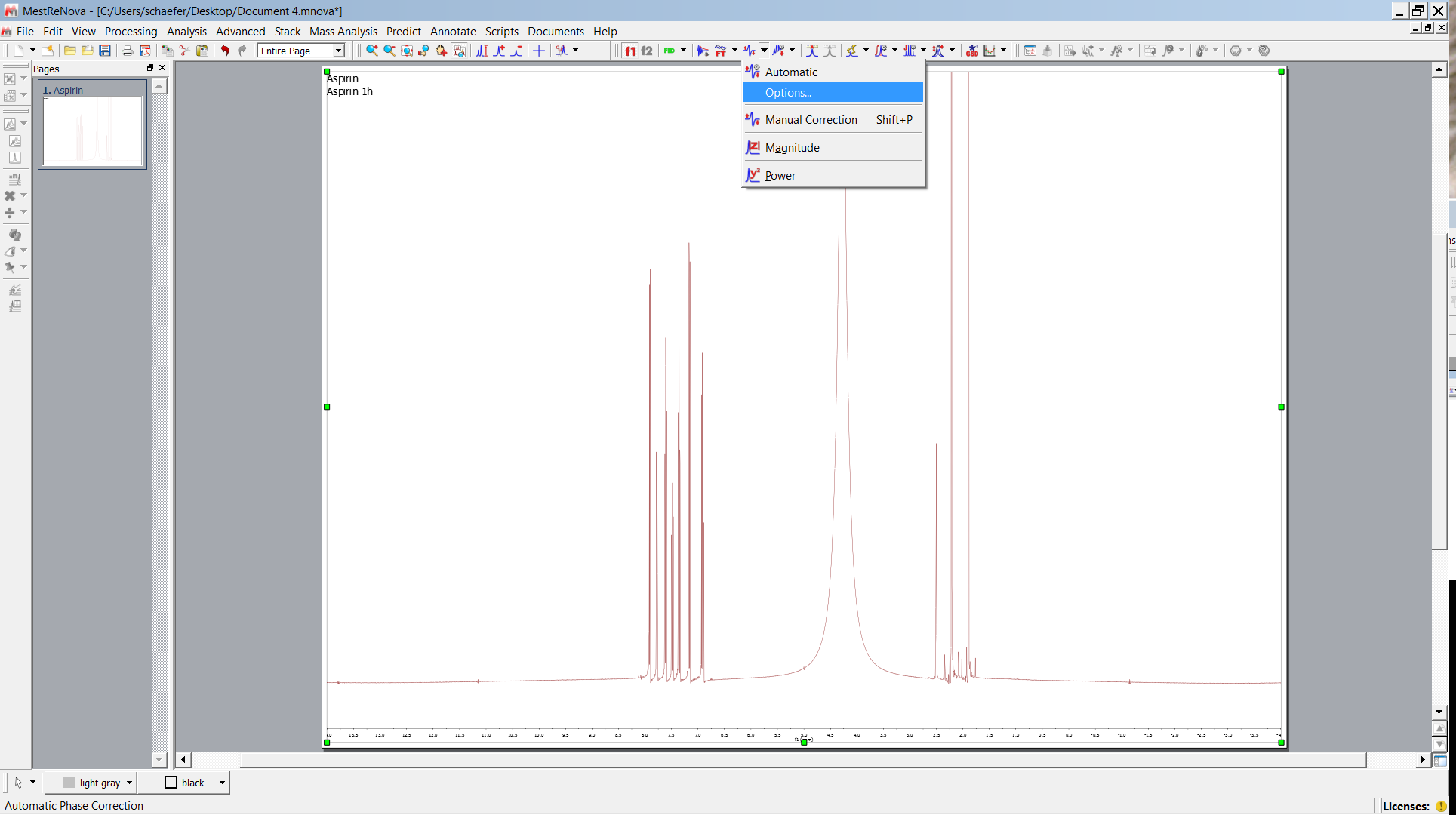 Phase Correction
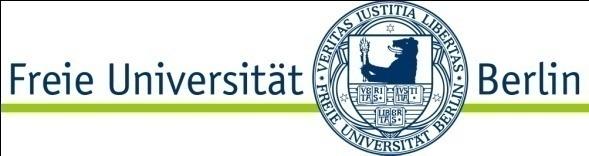 Standard  Params
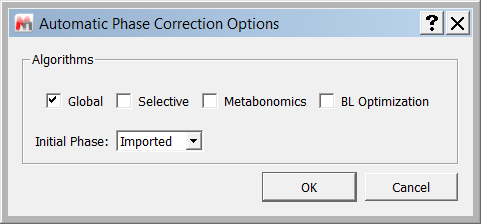 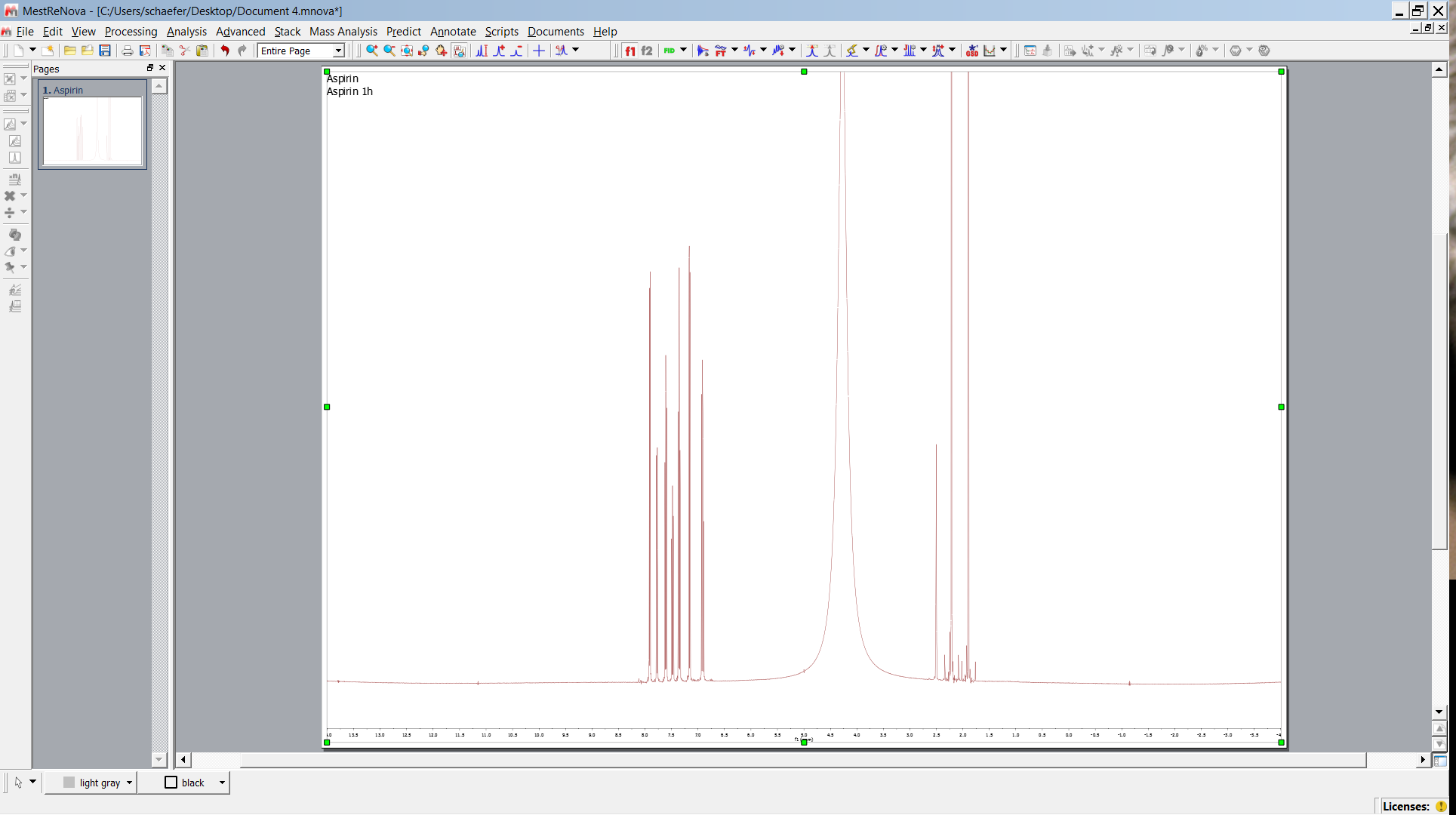 Phase Correction
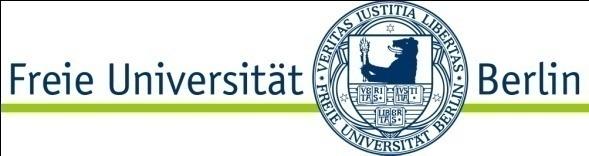 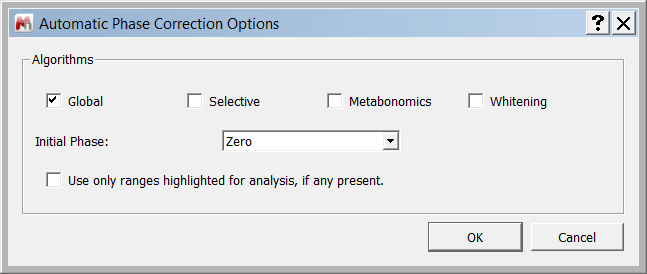 Choose selective 
instead of global for dept
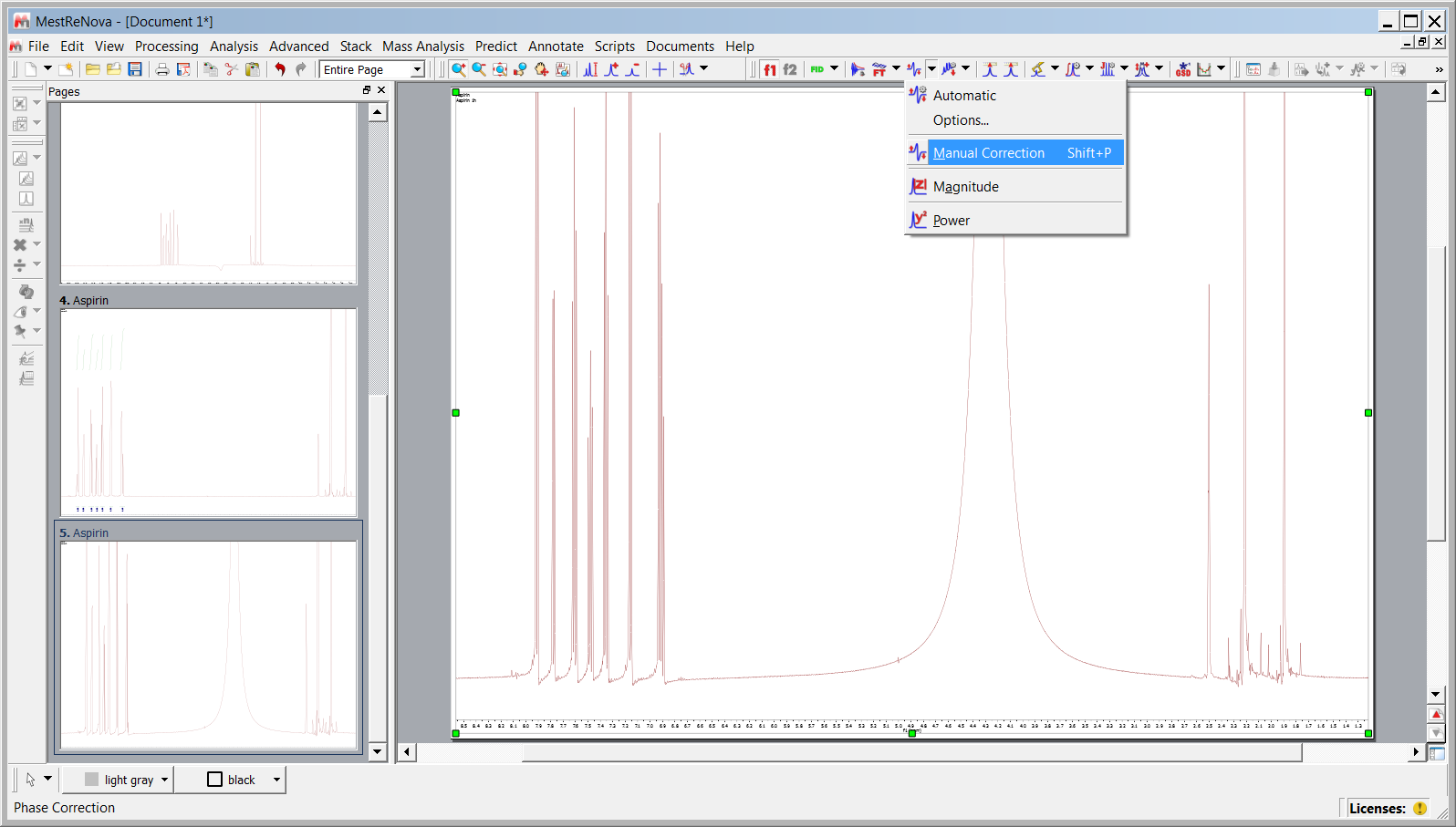 Phase Correction
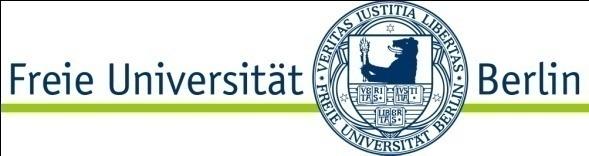 recommended
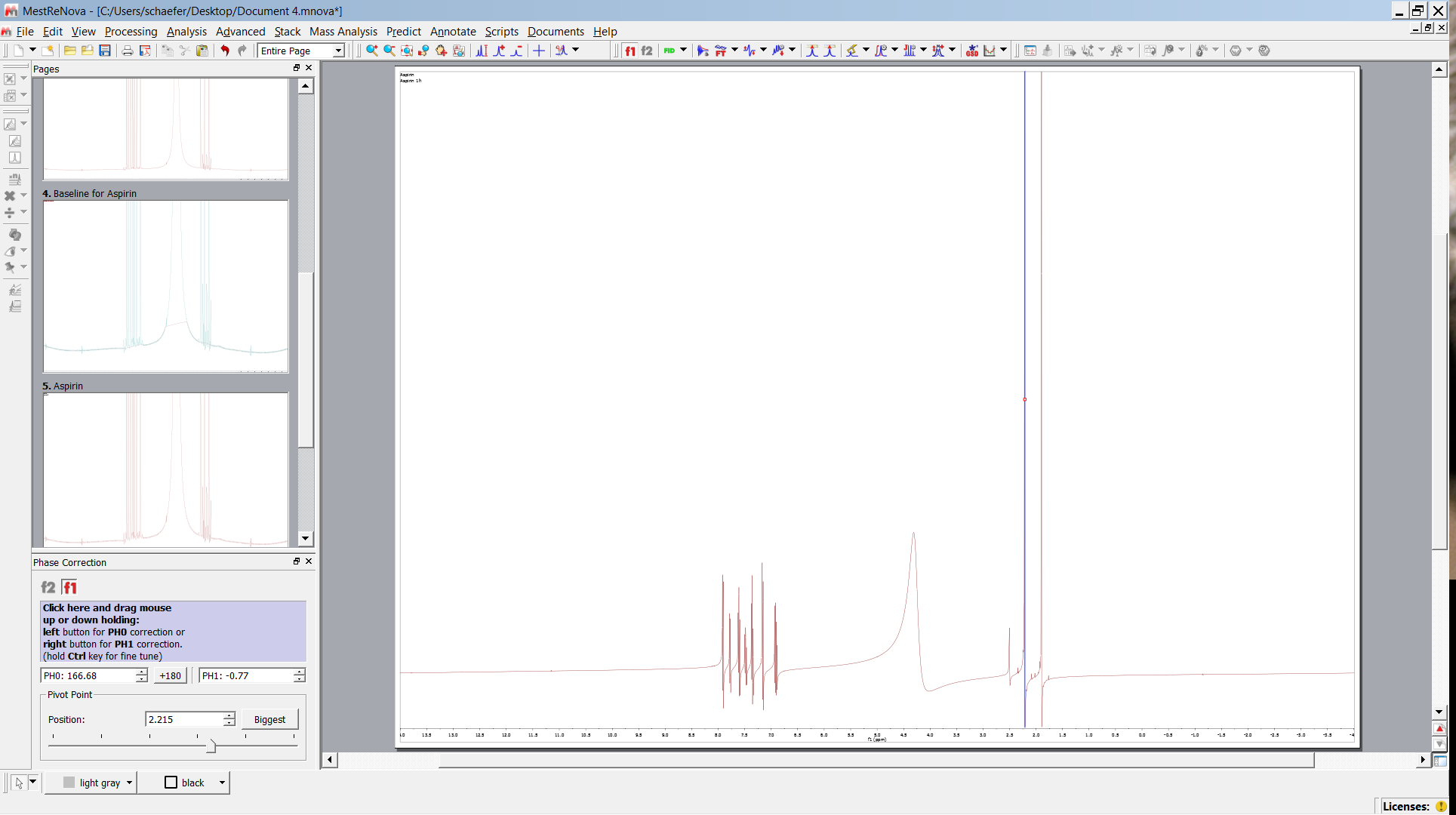 Phase Correction
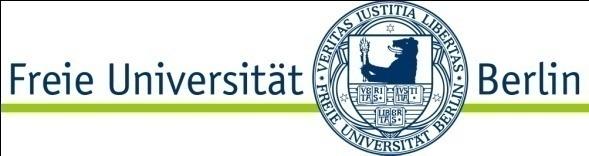 pivot
Zeroth order
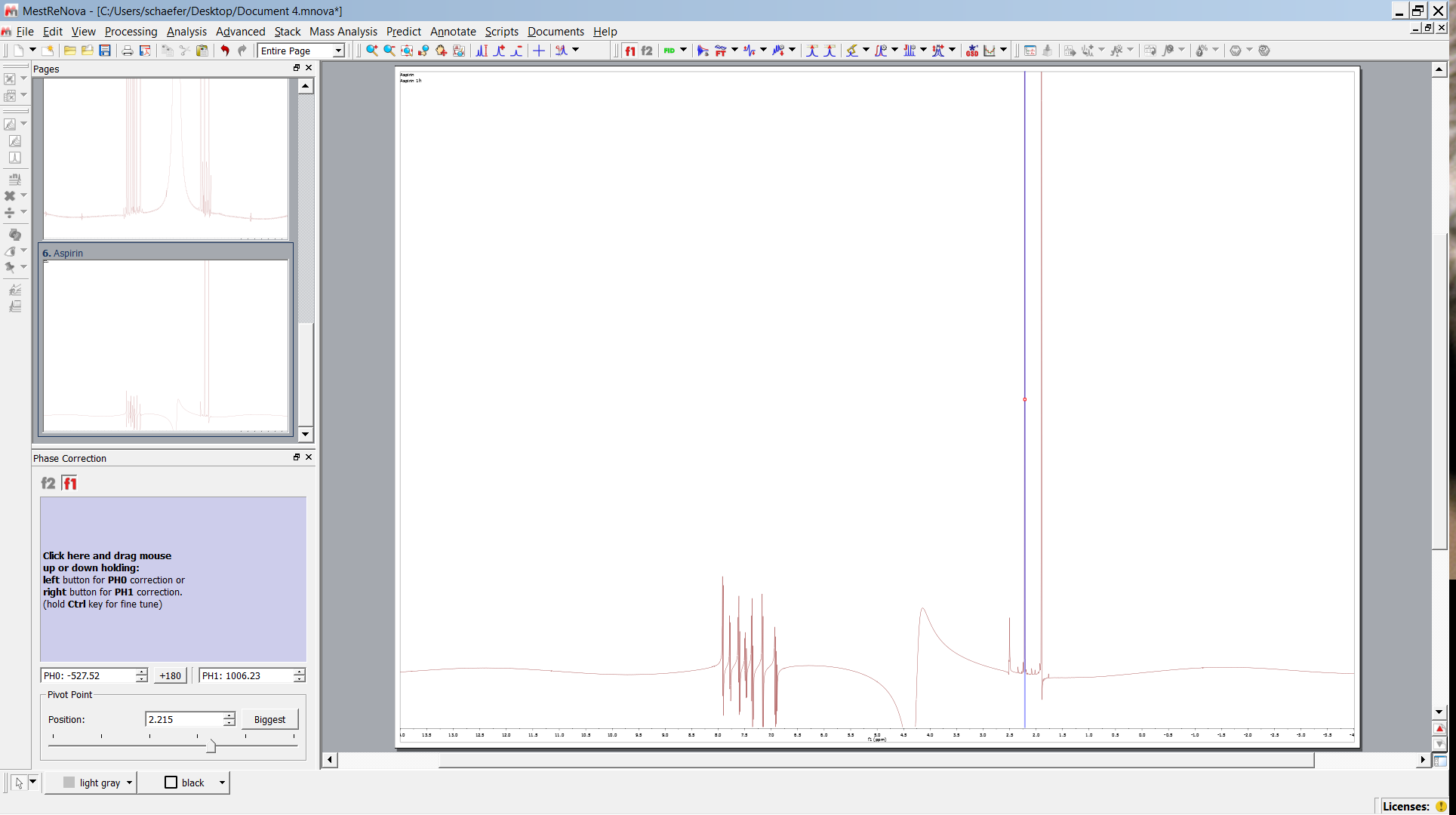 Phase Correction
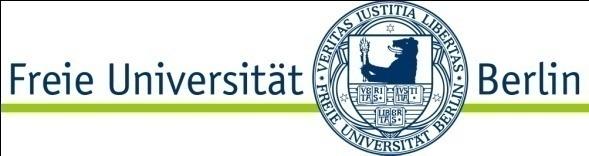 recommended
first order
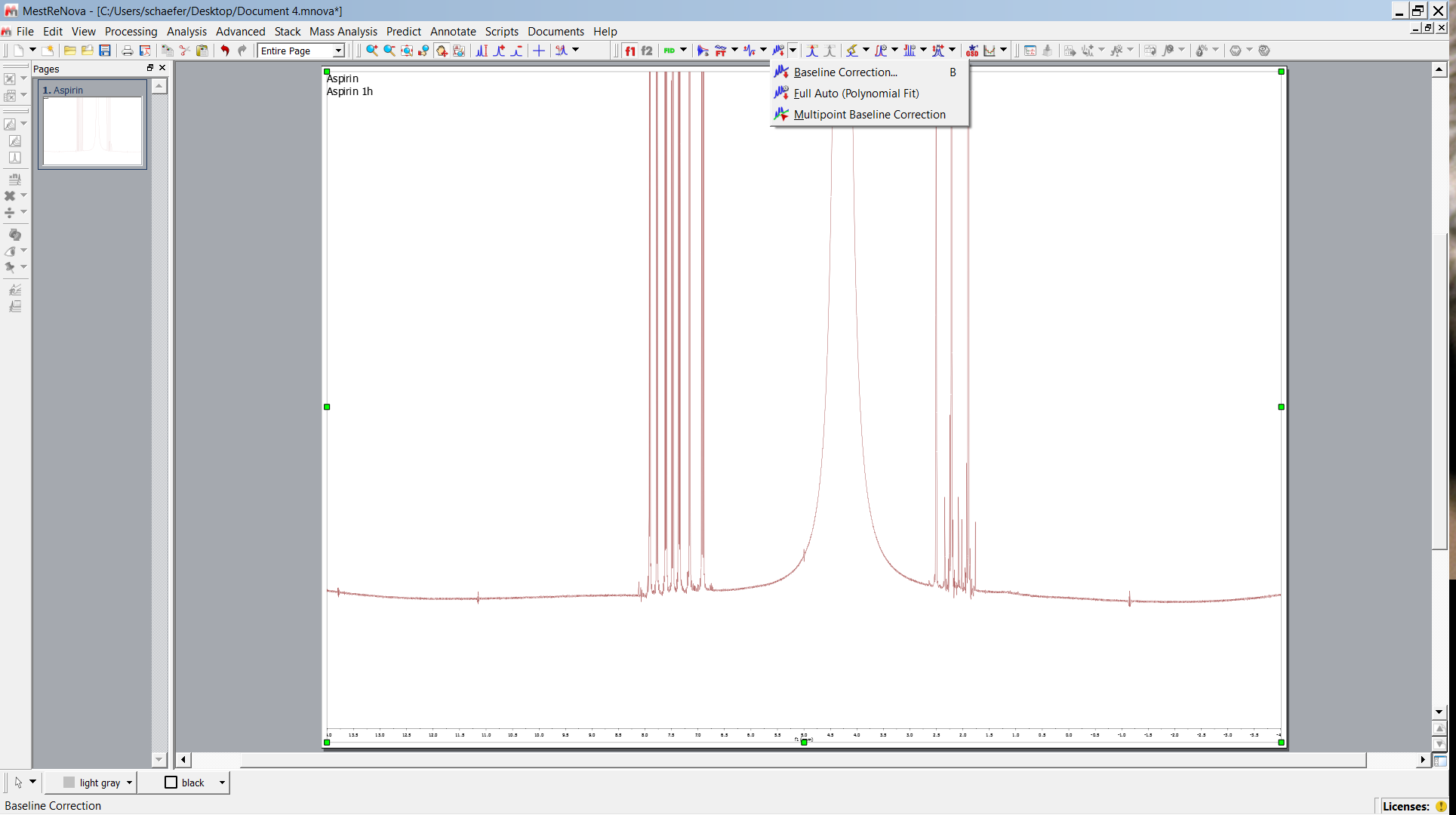 Baseline Correction
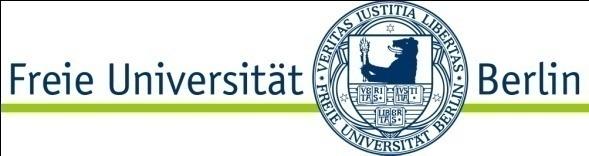 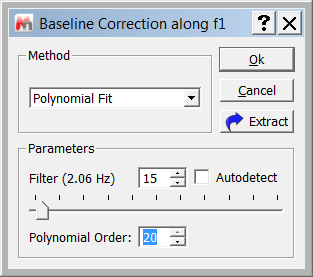 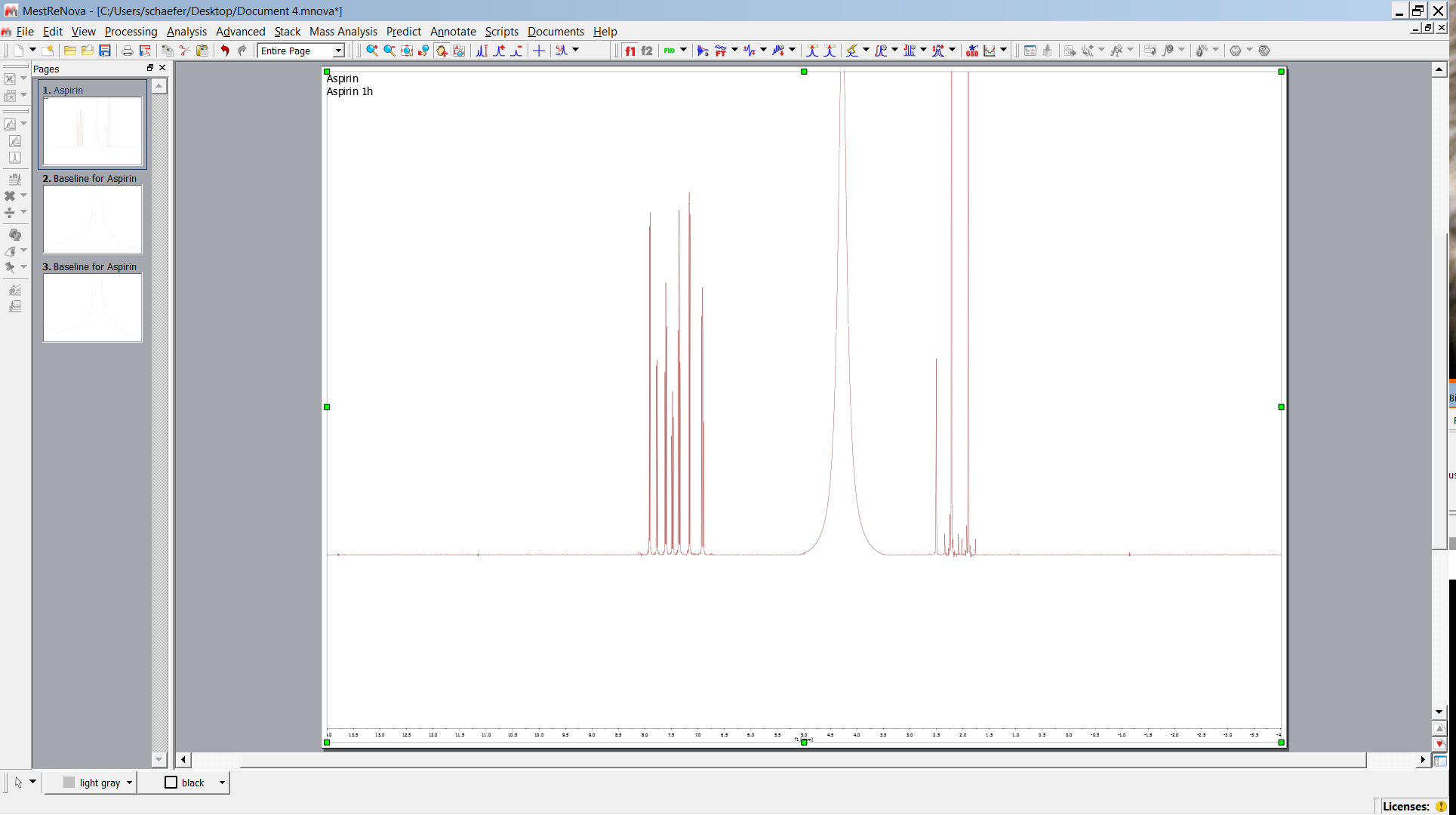 Baseline Correction
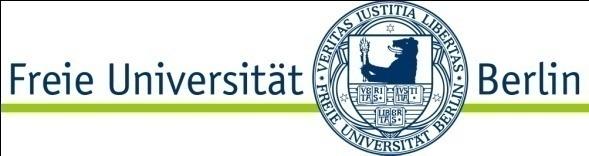 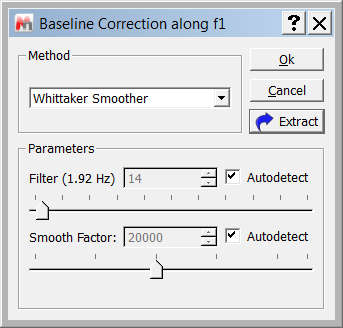 or choose Bernstein pol., Polynomial
Polynomial order etc.
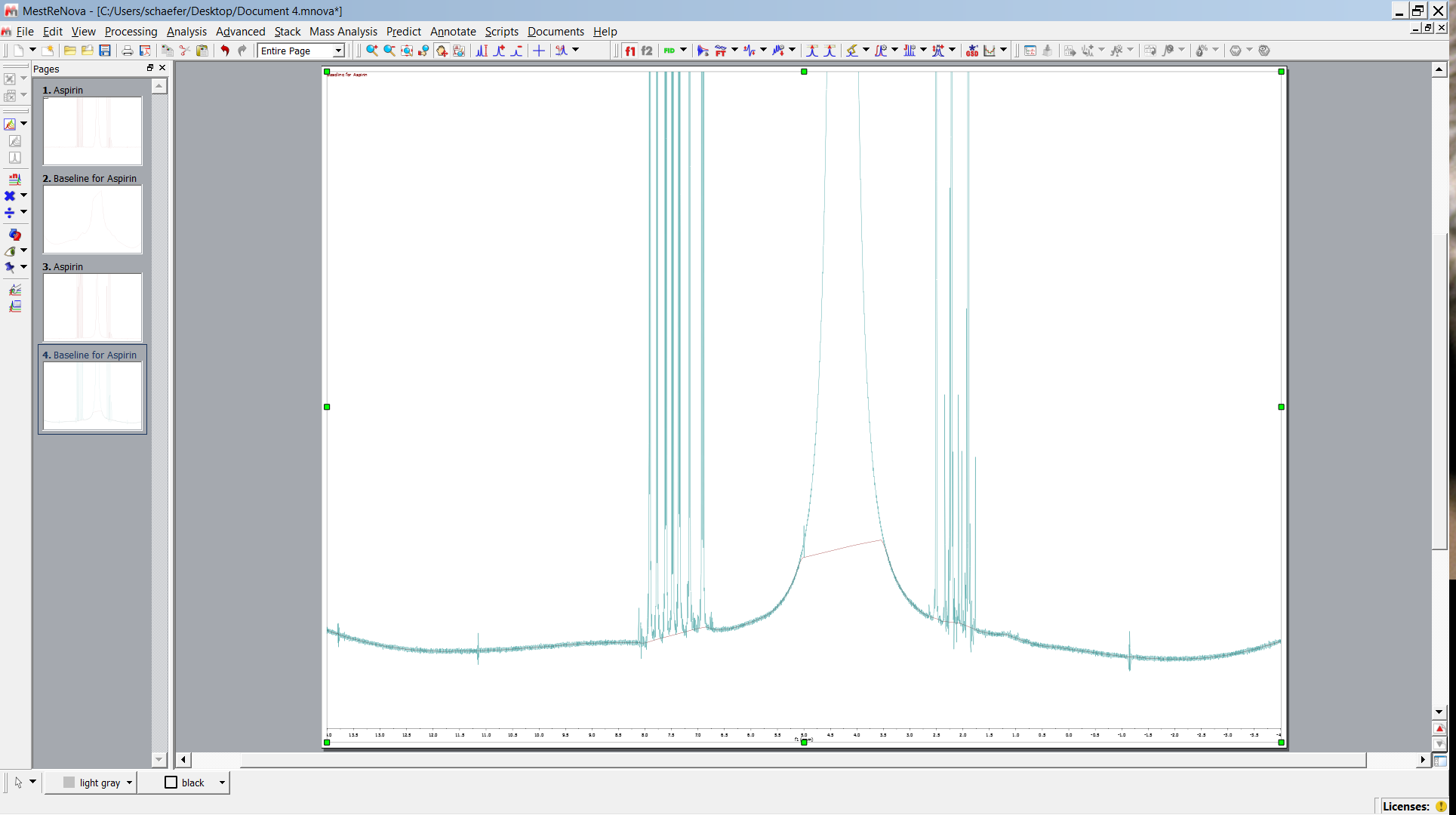 Baseline Correction
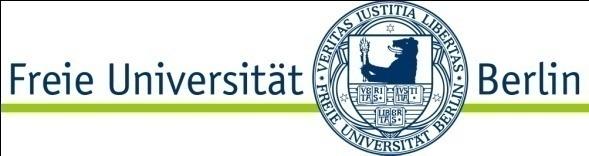 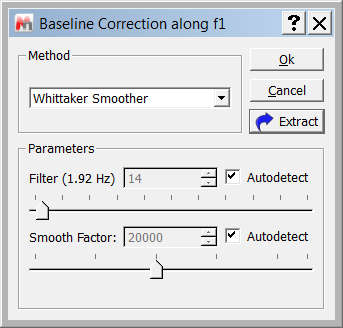 Whittacker baseline e.g.
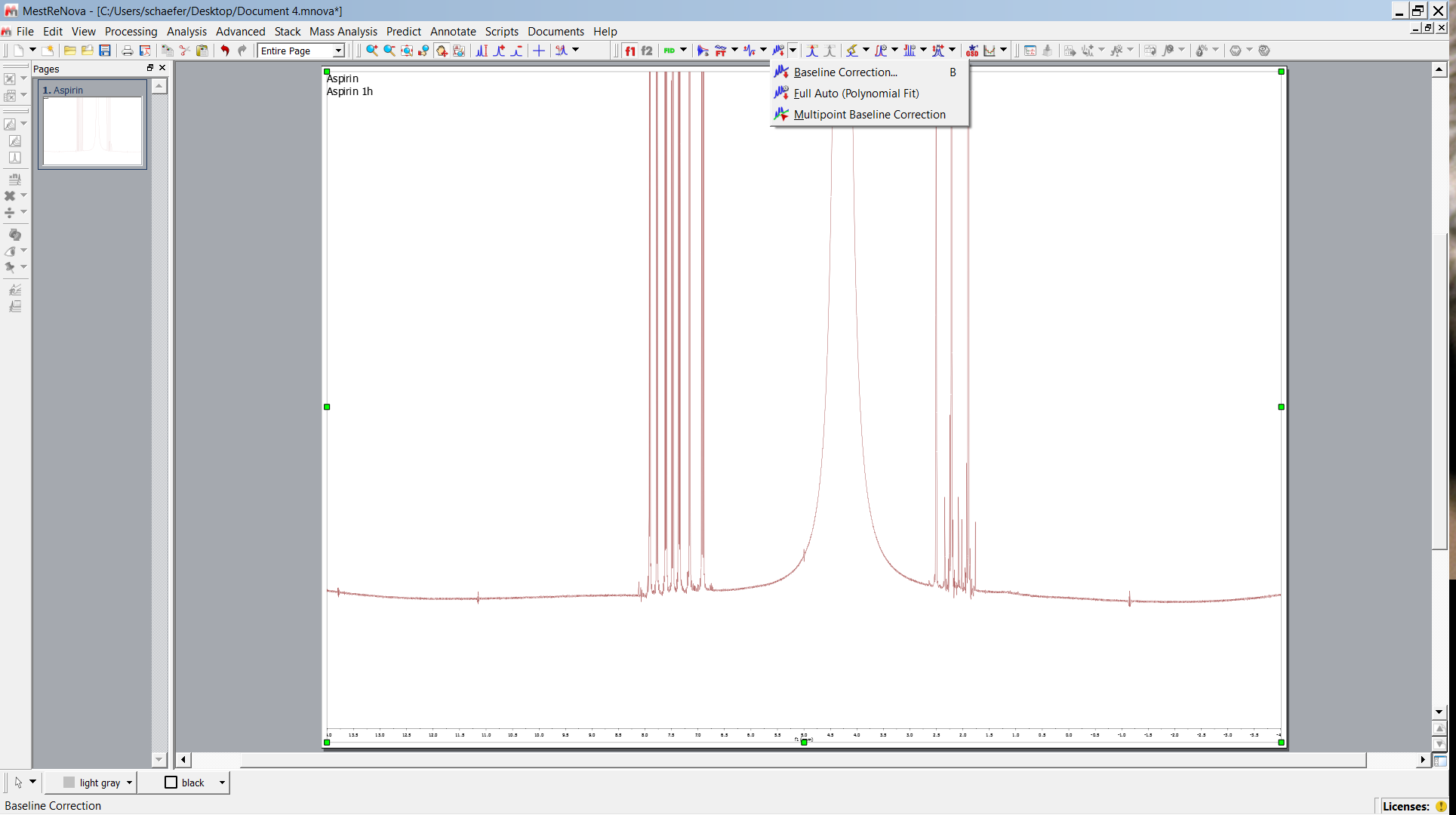 Baseline Correction
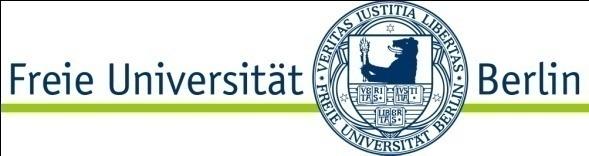 recommended
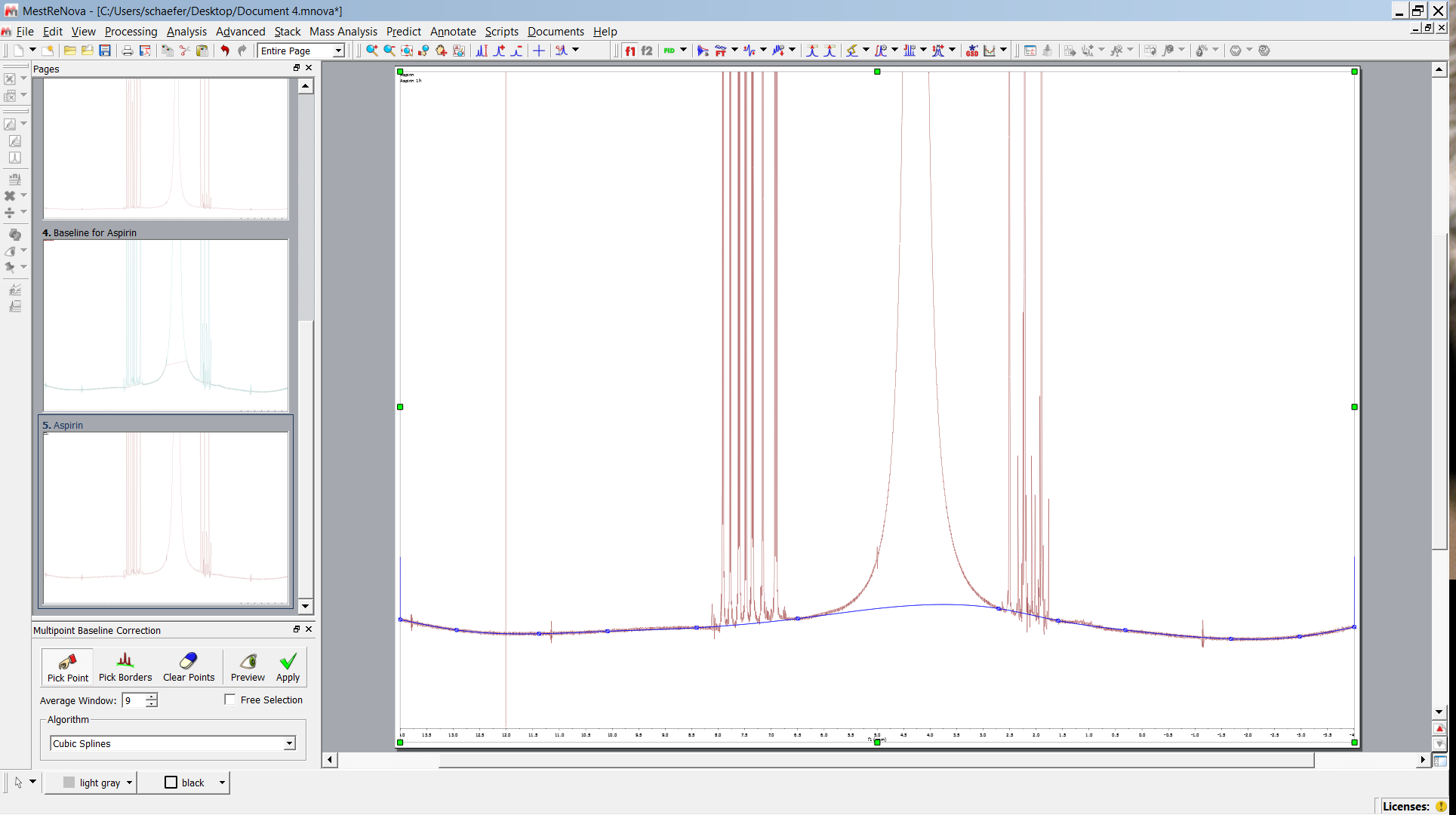 Multipoint spline
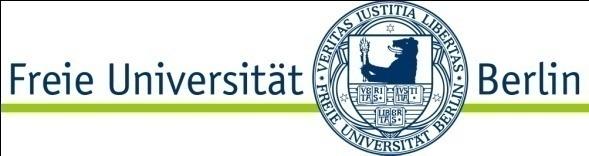 3
3
3
3
2
1
3
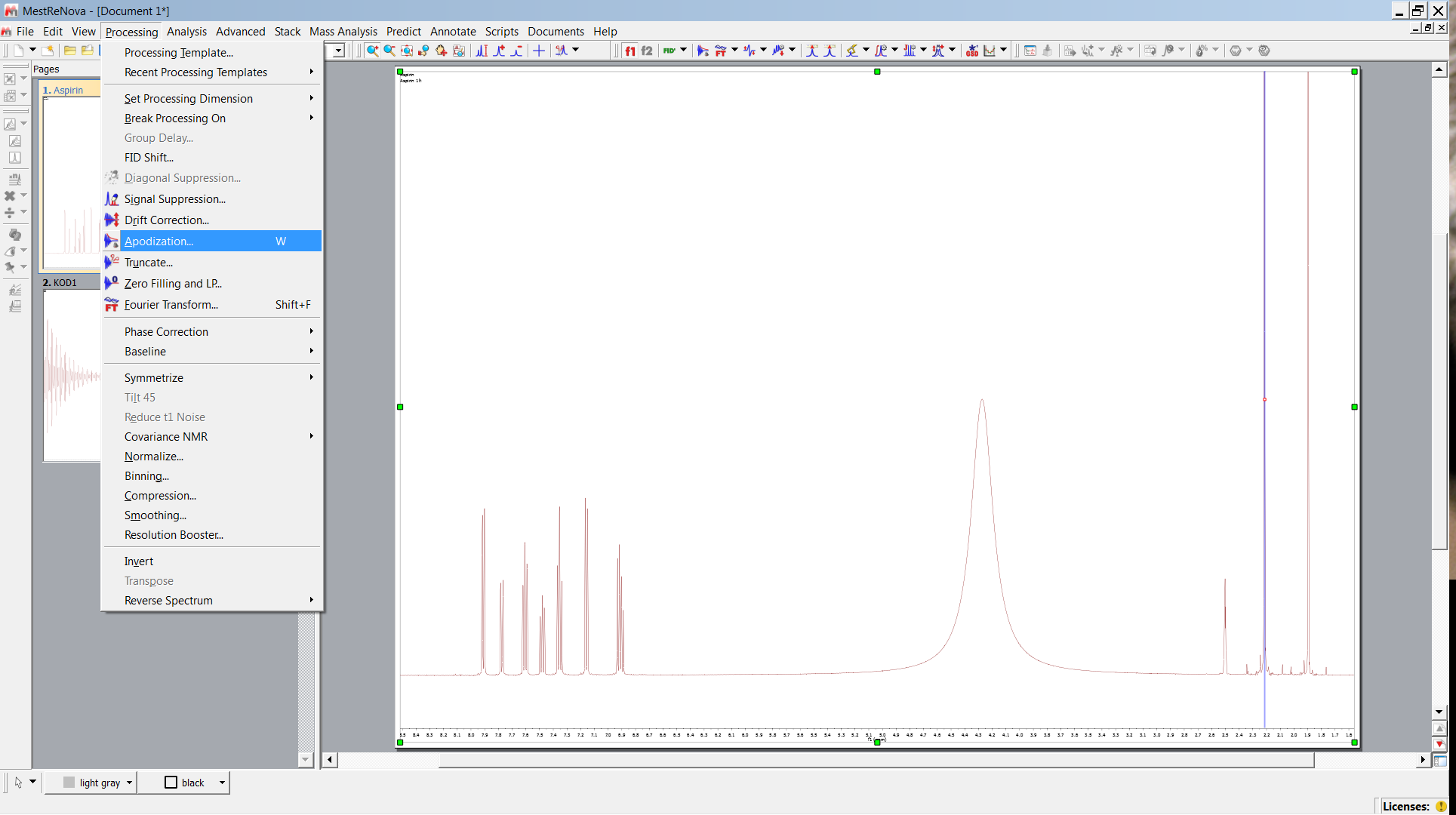 Solvent Signal Removal 1
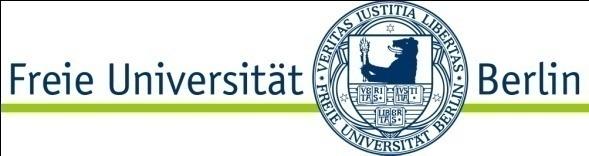 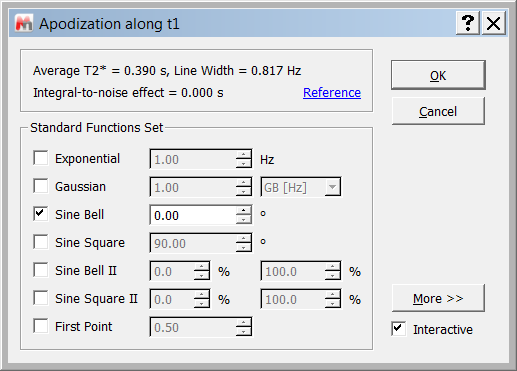 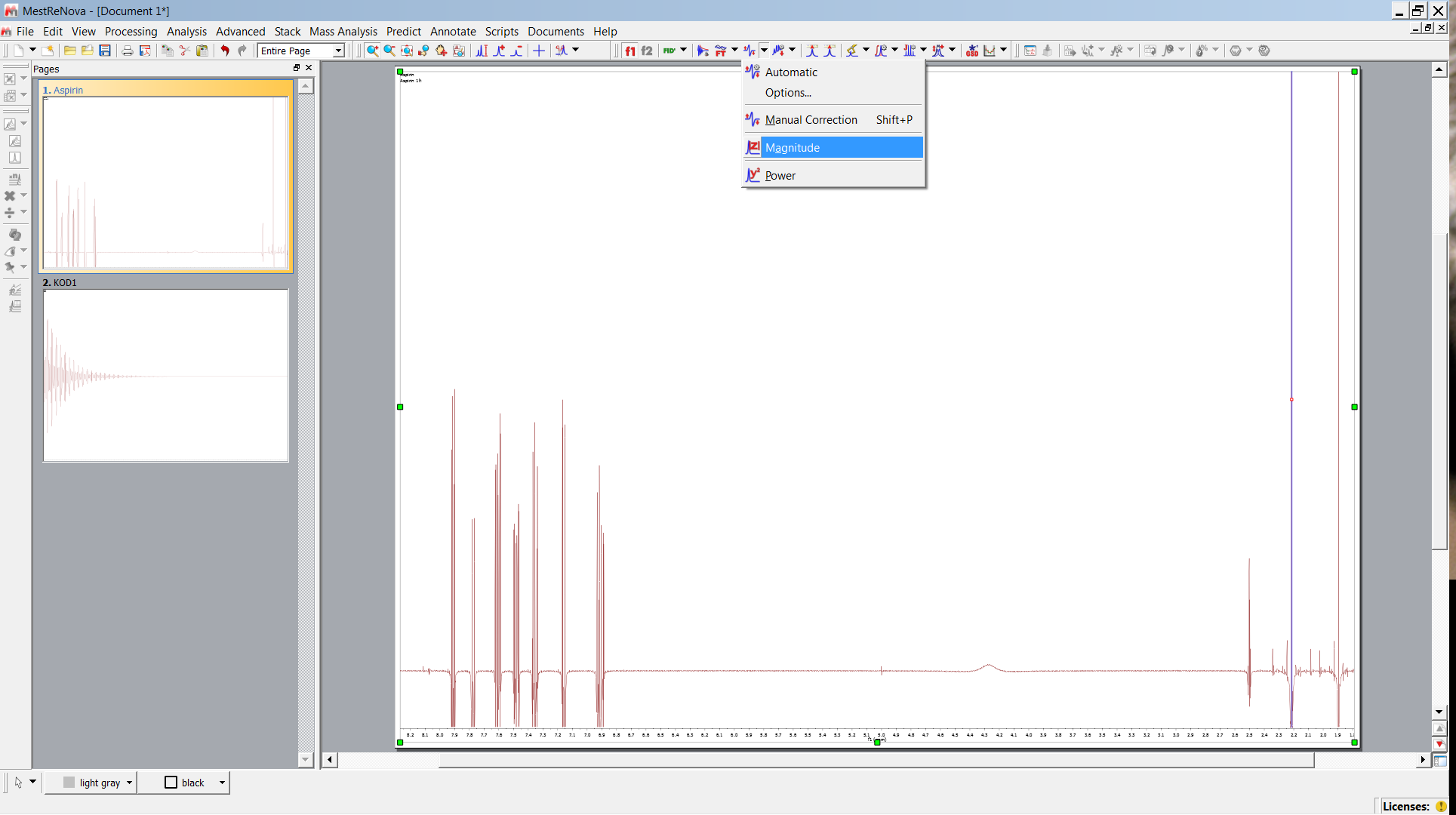 Solvent Signal Removal 1
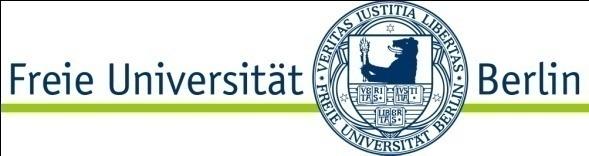 Calculate absolute value  spectrum
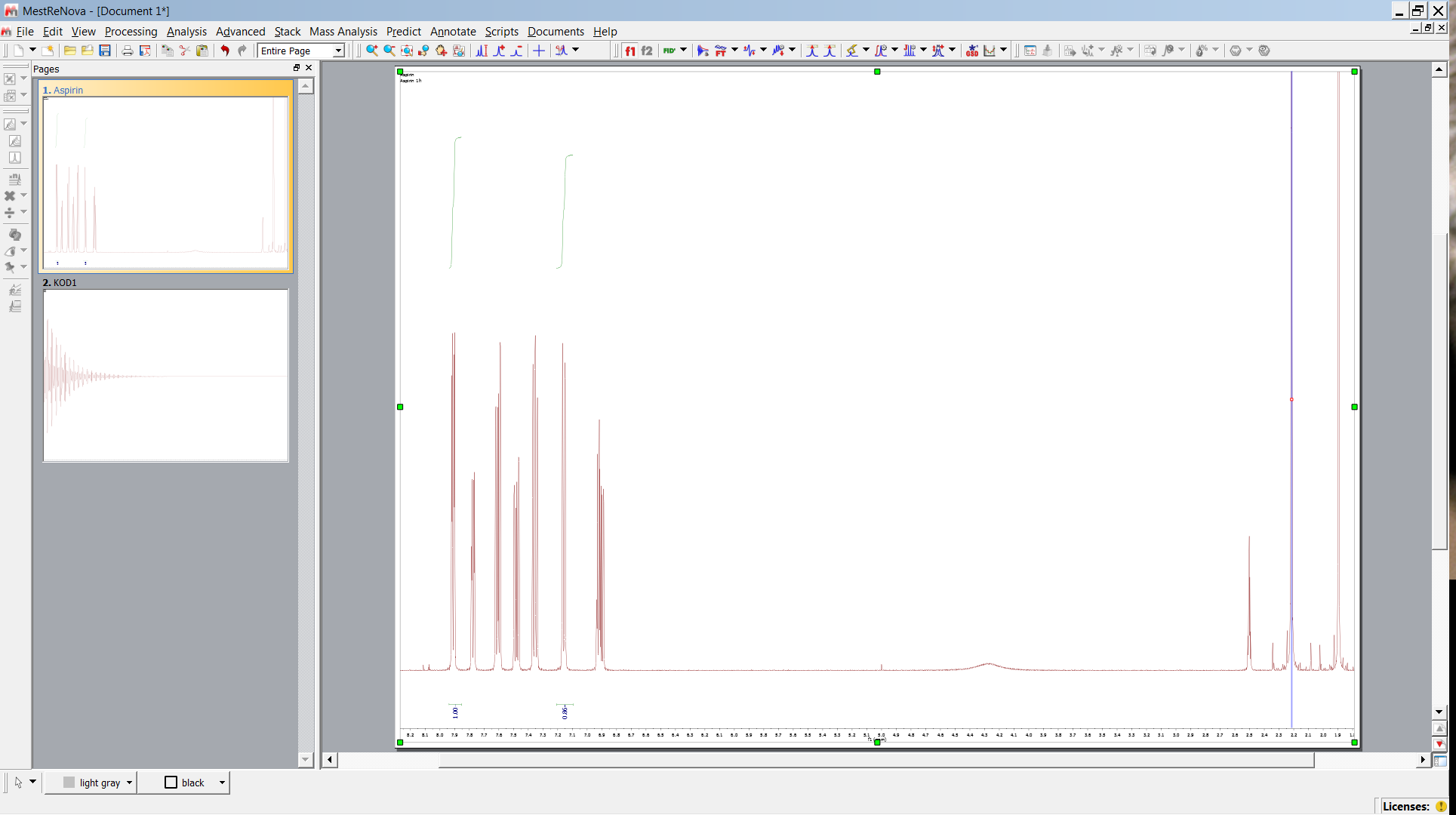 Solvent Signal Removal  1
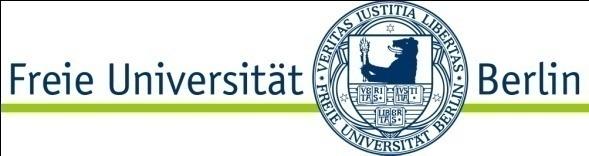 Observe influence on integration
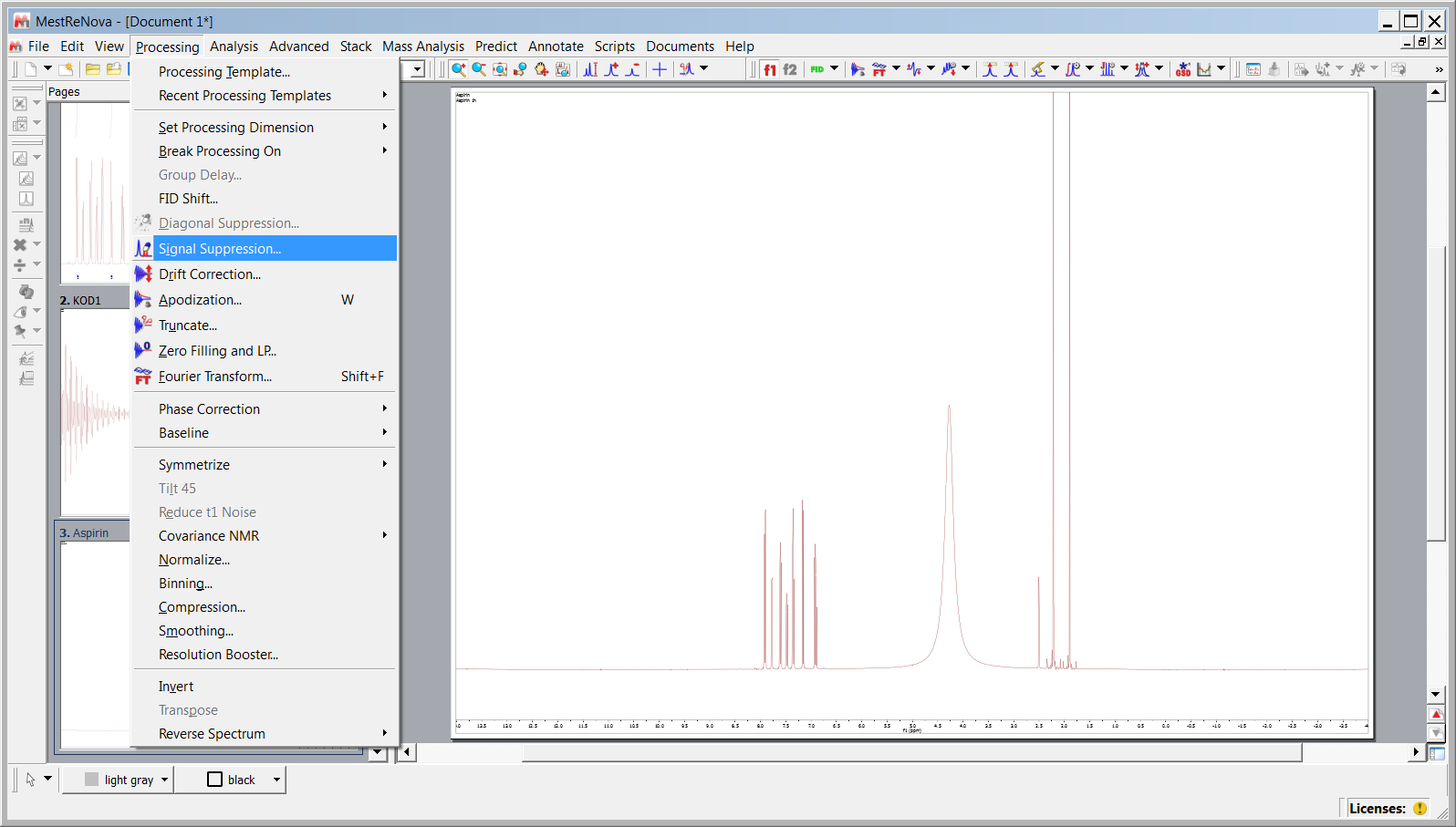 Solvent Signal Removal  2
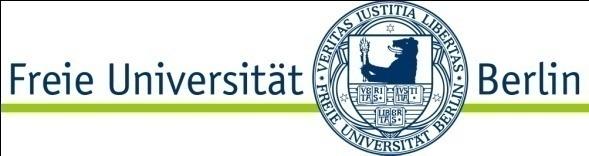 4.3 ppm
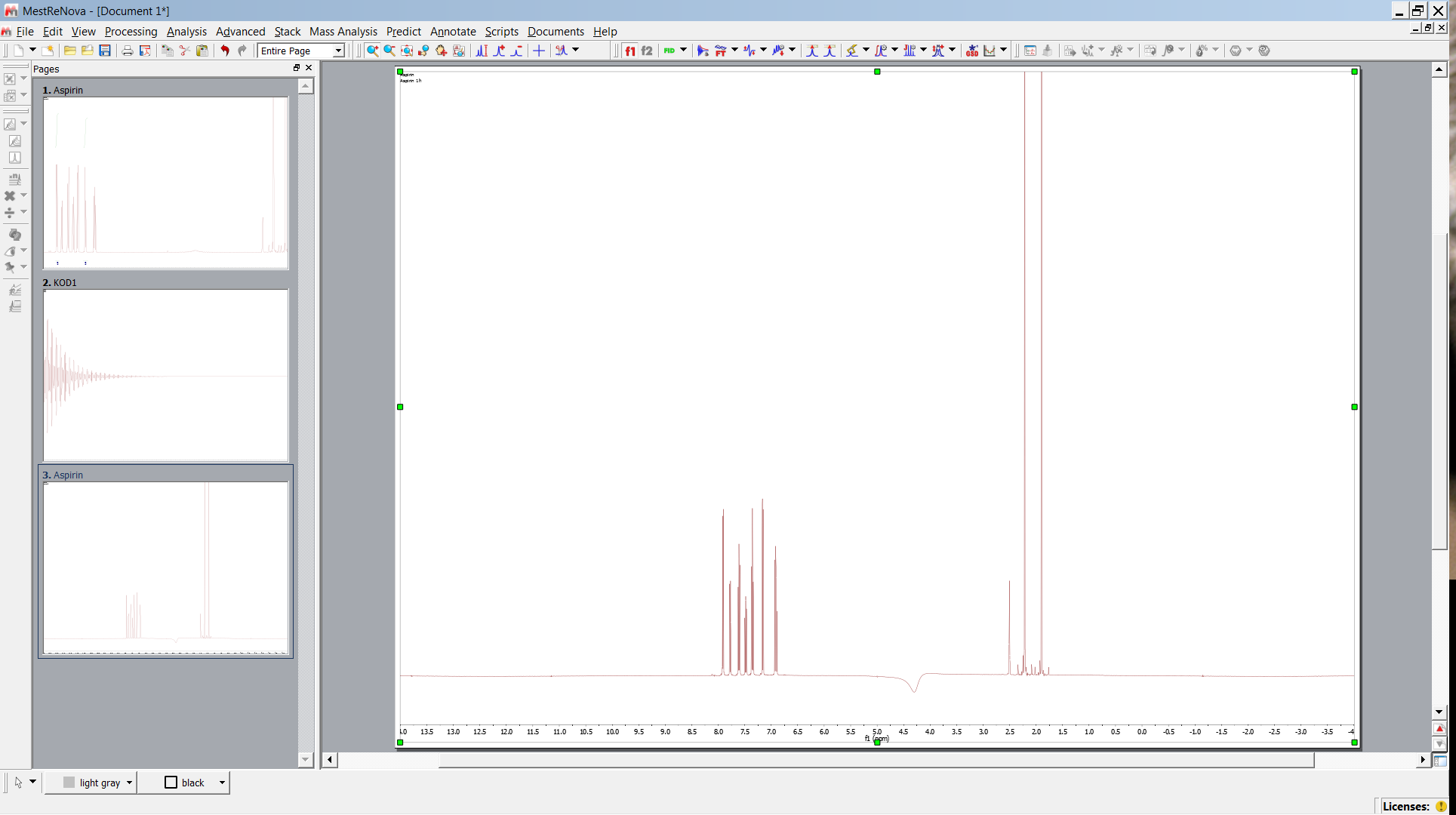 Solvent Signal Removal  2
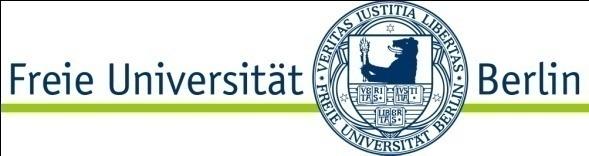 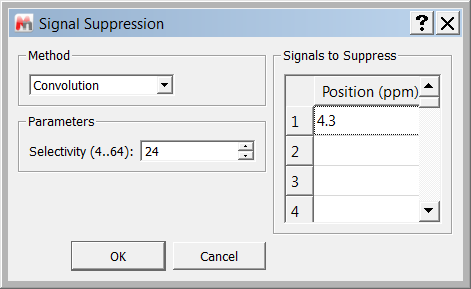 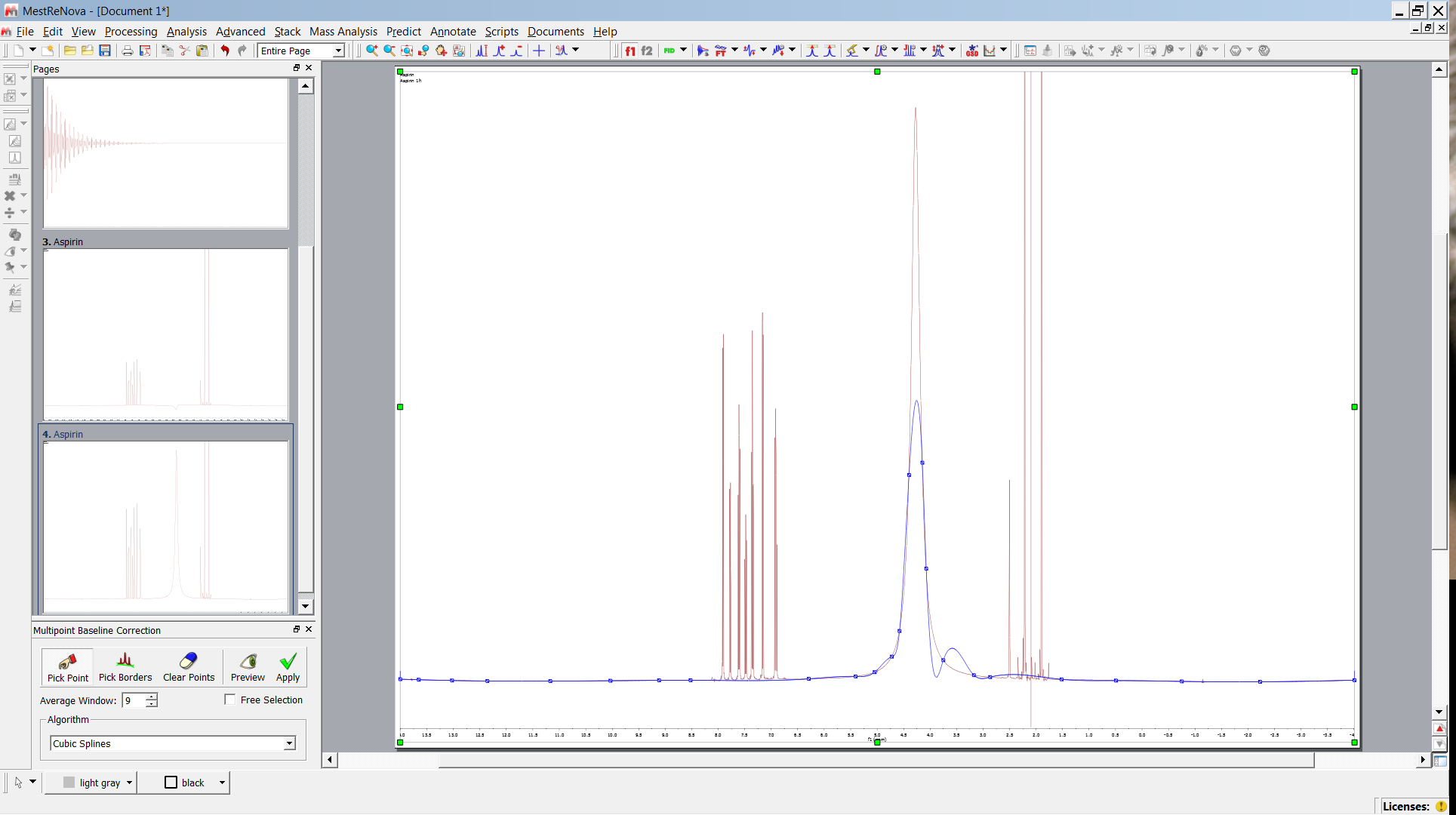 Solvent Signal Removal  3
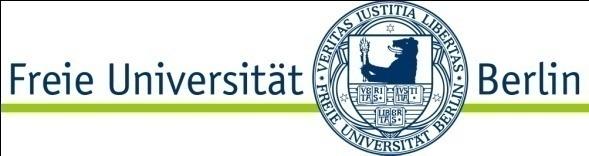 Multipoint baseline spline correction can be used
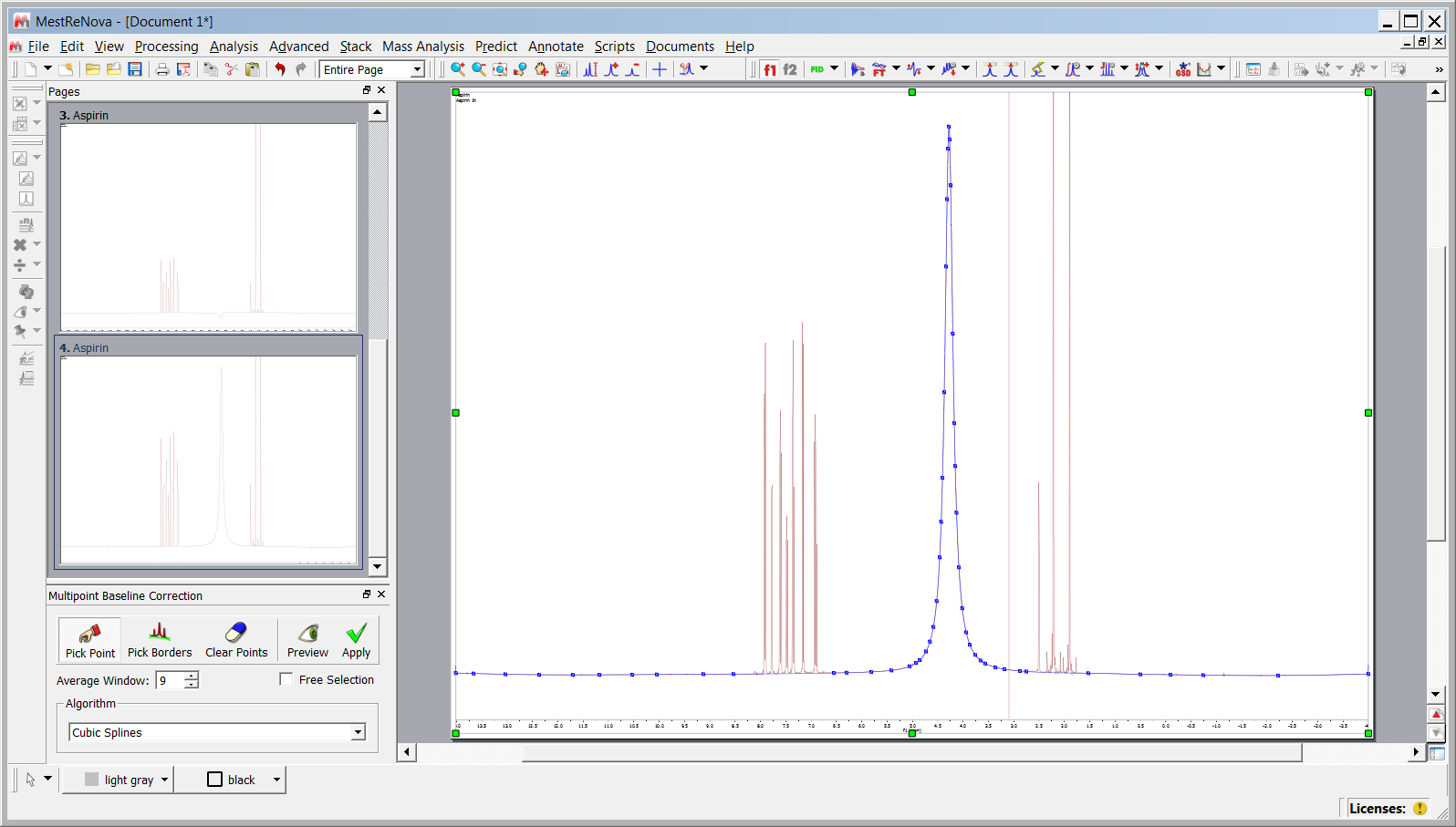 Solvent Signal Removal  3
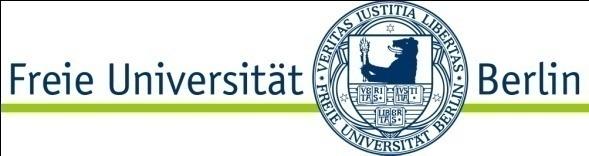 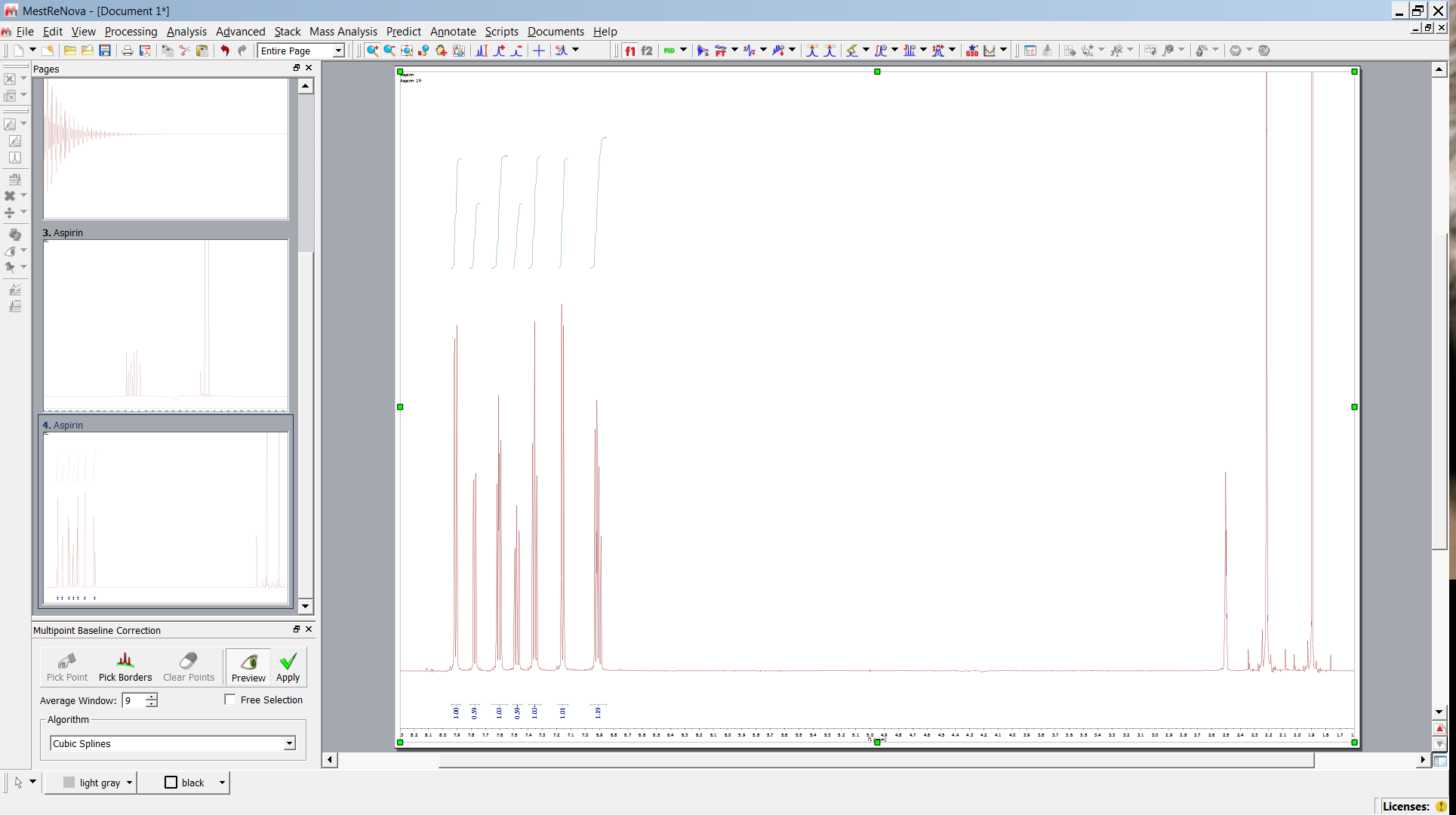 Solvent Signal Removal  3
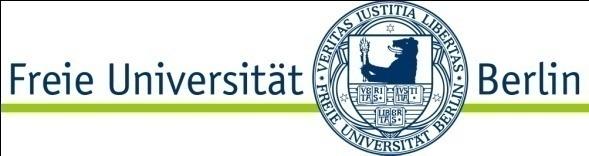 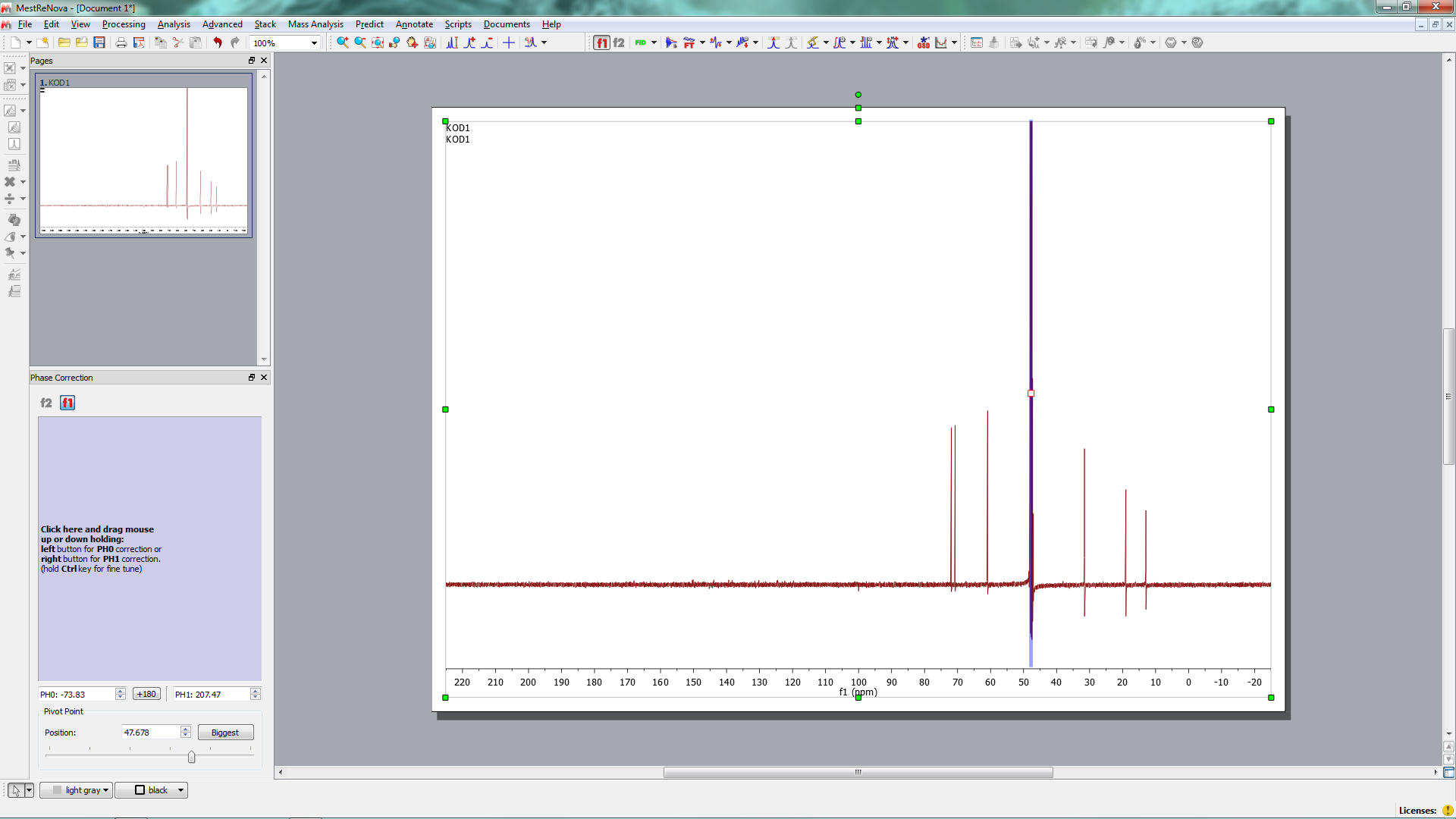 Processing 13C
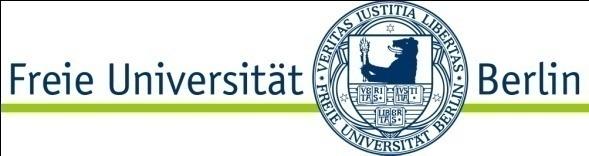 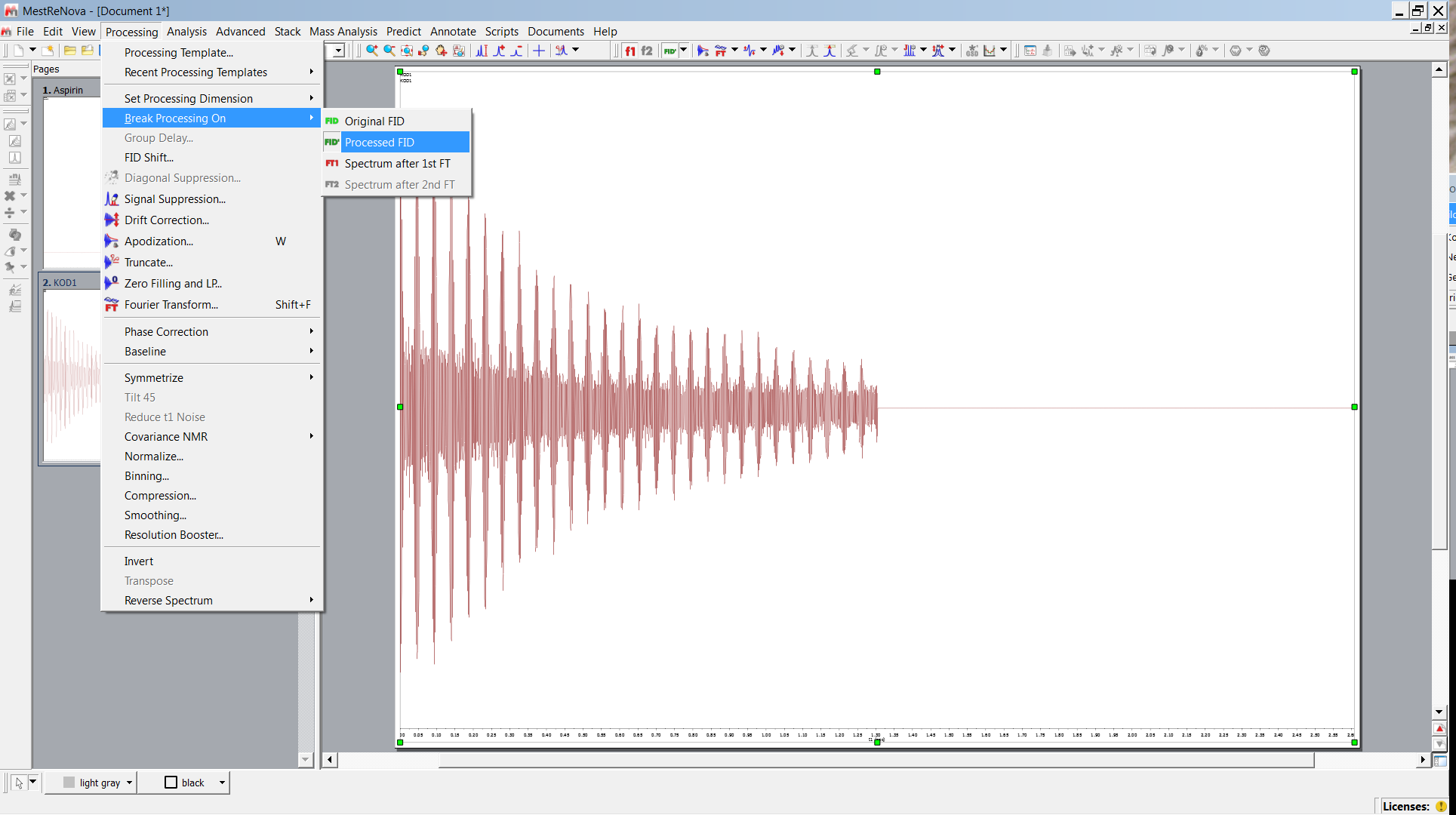 Filter Function
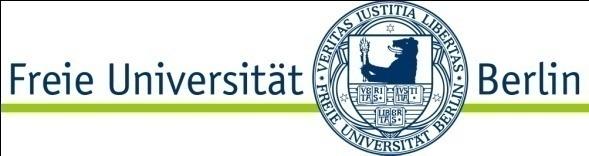 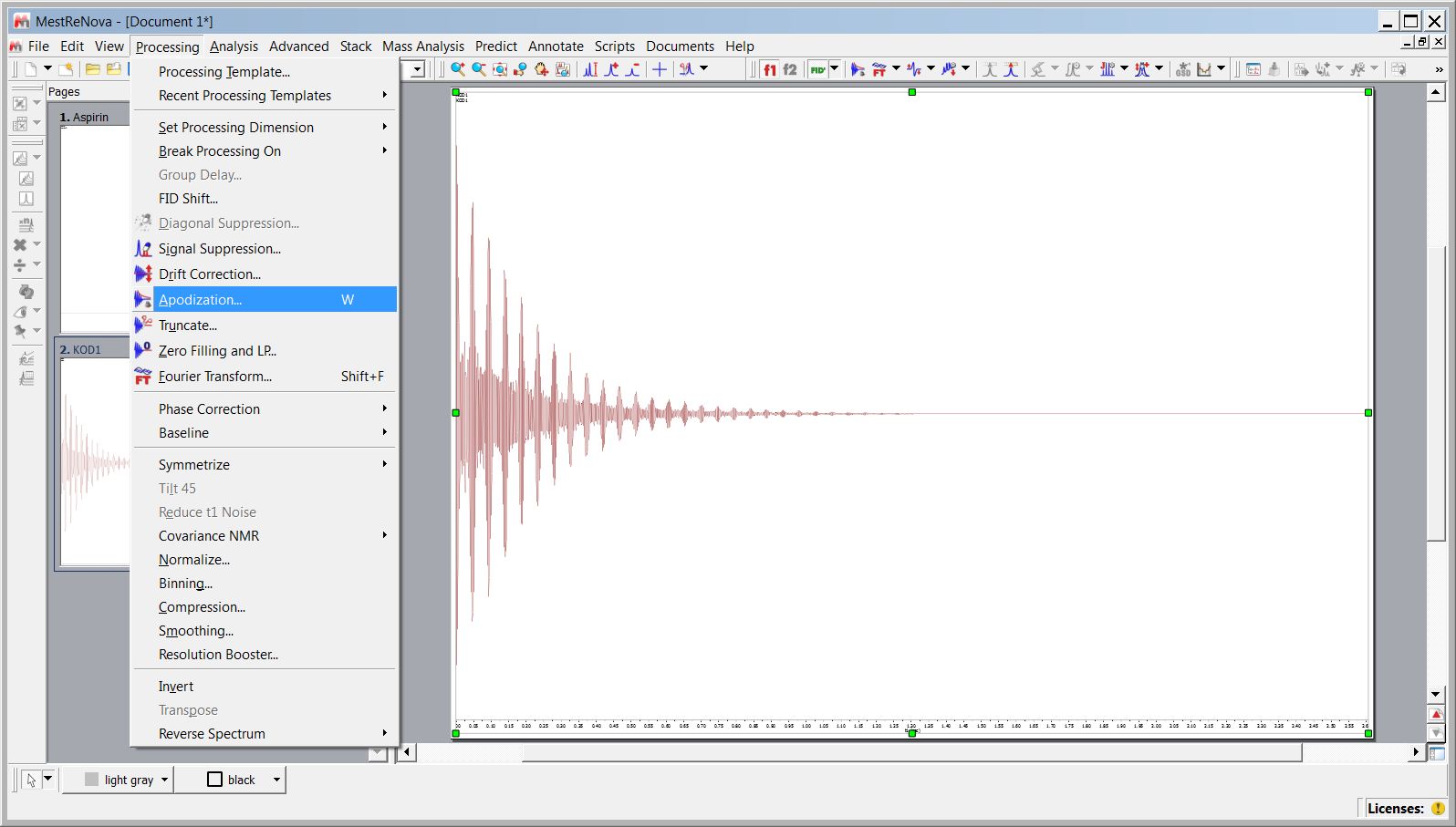 Filter Function
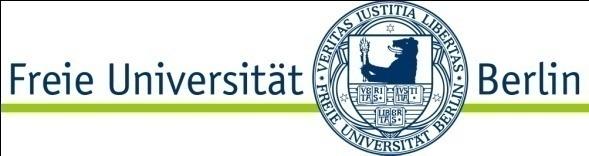 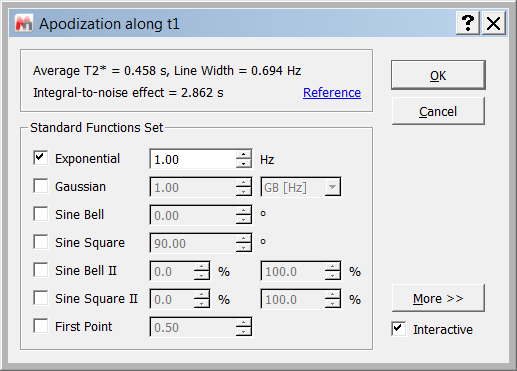 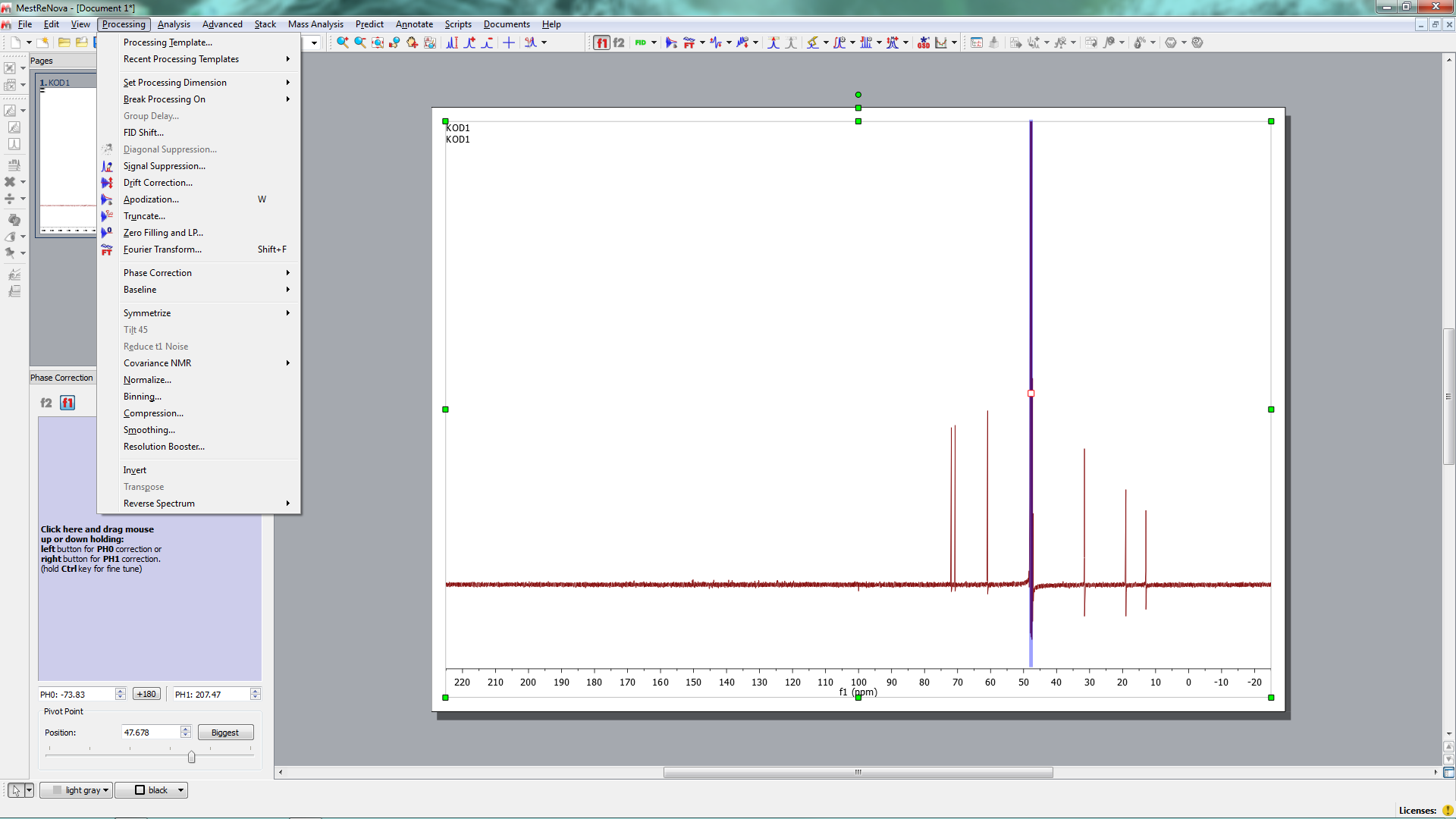 Filter Function
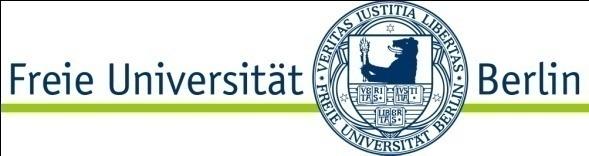 apodization, Line broadening impoves S/N ratio,  yields better phase correction
and integrals
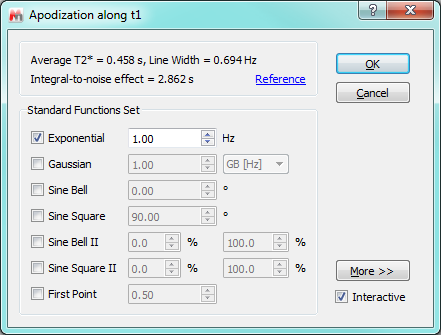 1.= 13C
2…10  for polymer 13c
0.2 dilute 1H
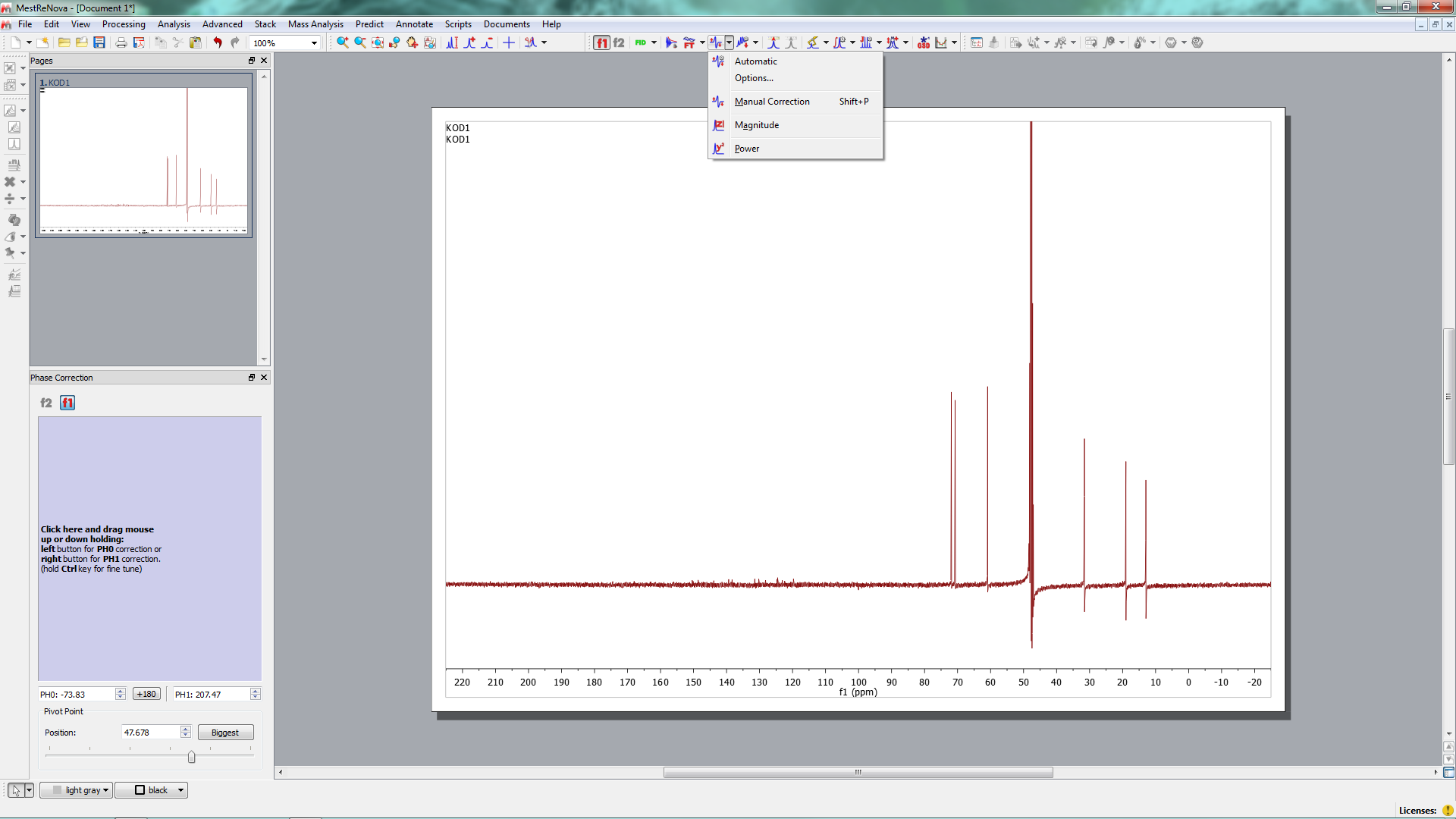 Phase Correction
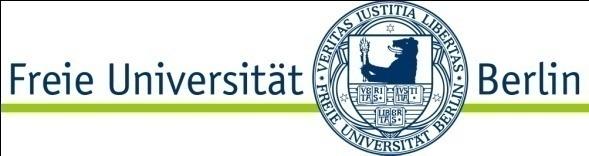 Manual
Manual
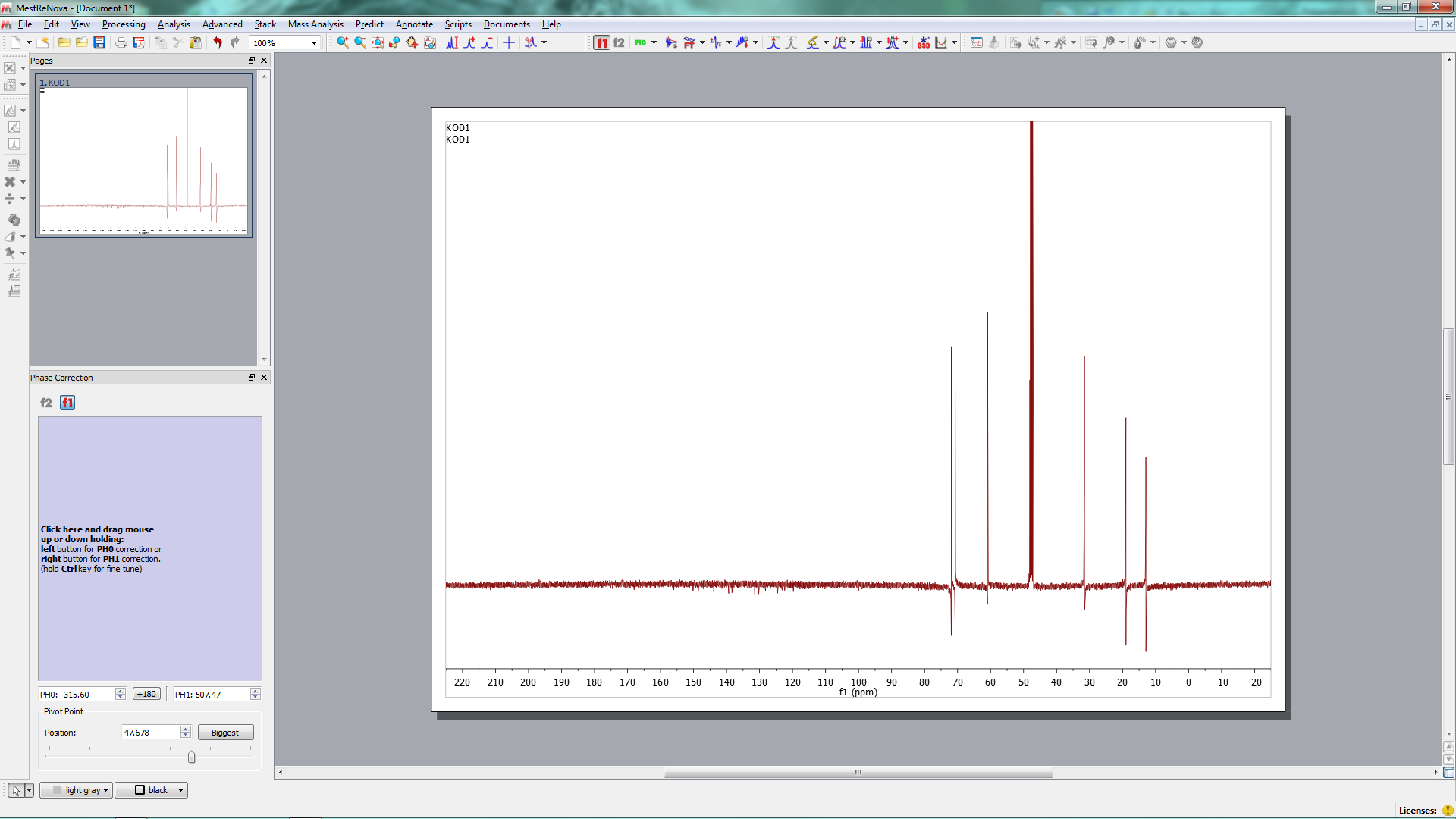 Phase Correction 13C
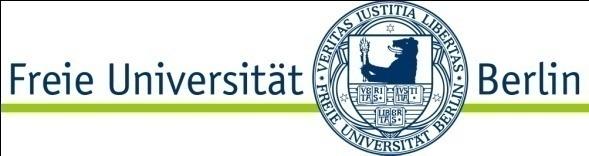 Prozessierung 13C
Pivot
0. Ordnung
Pivot
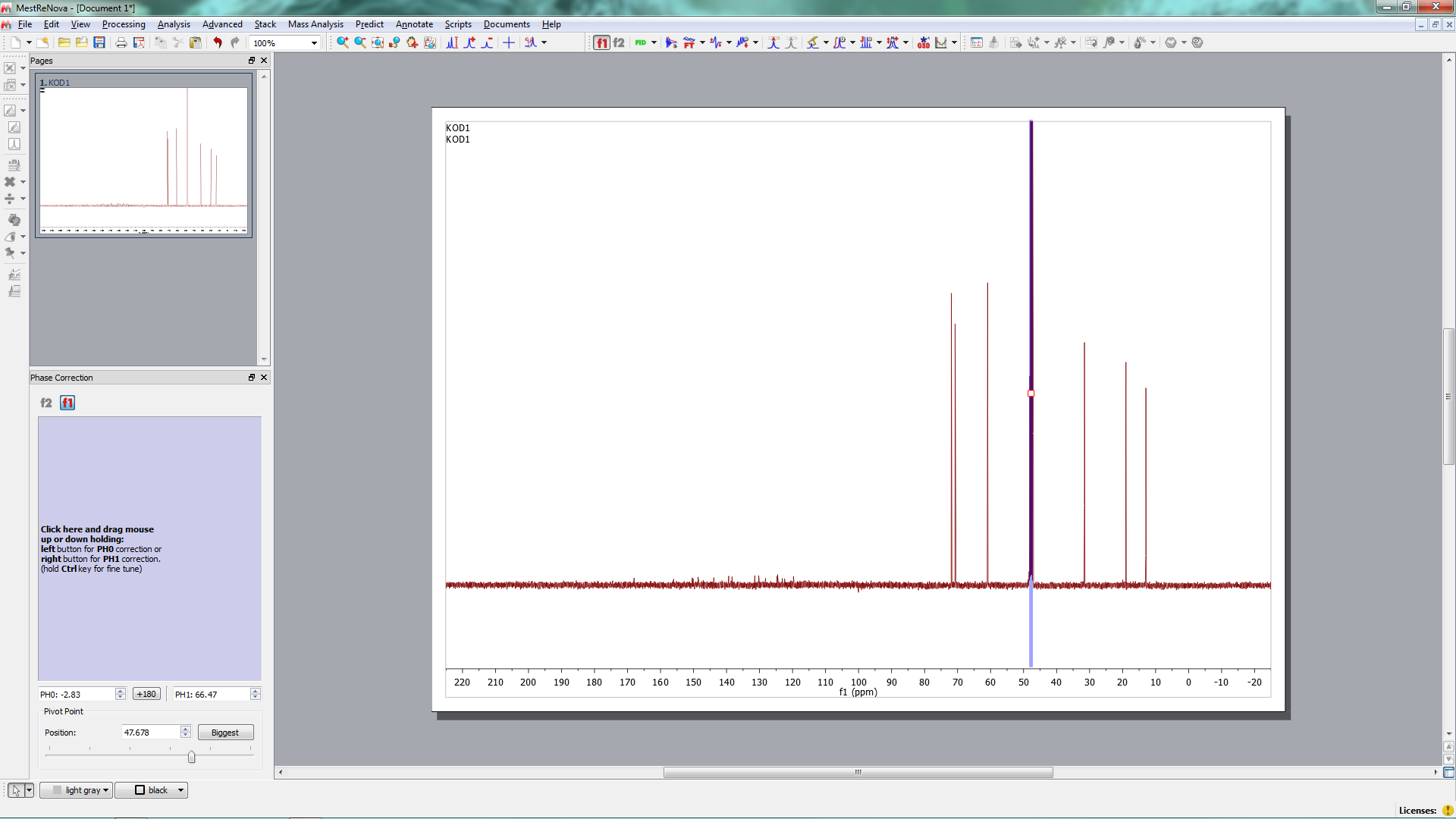 Phase Correction 13C
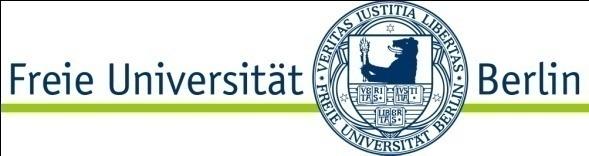 Prozessierung 13C
Ordnung
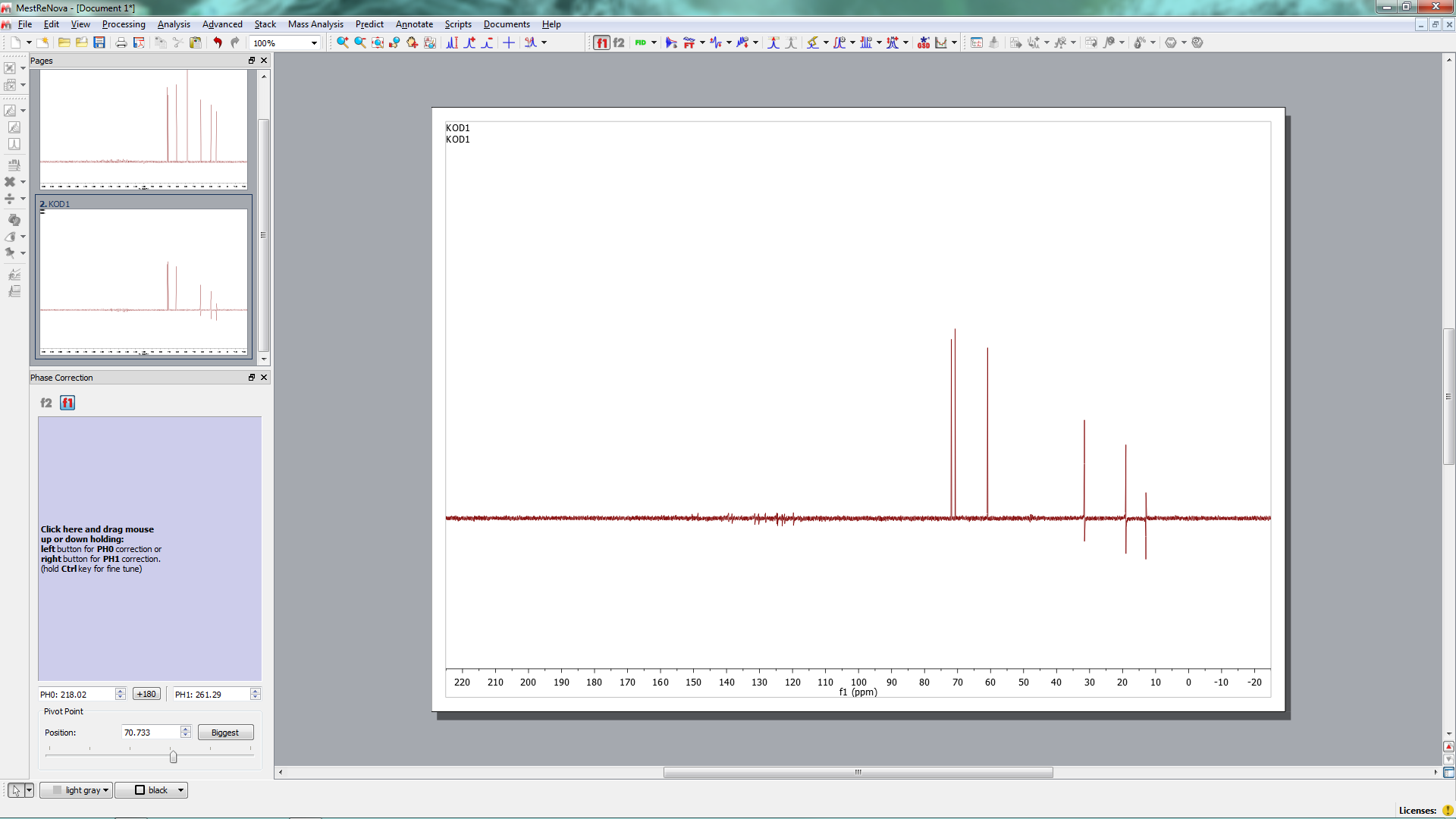 Dept  Processing
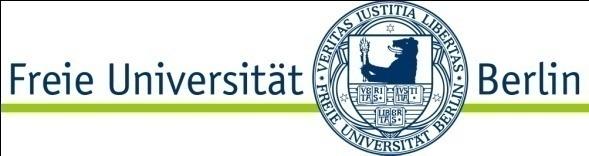 Prozessierung 13C
Phasenkorrektur
dept (135)  apply line broadening ans phase correction
Ordnung
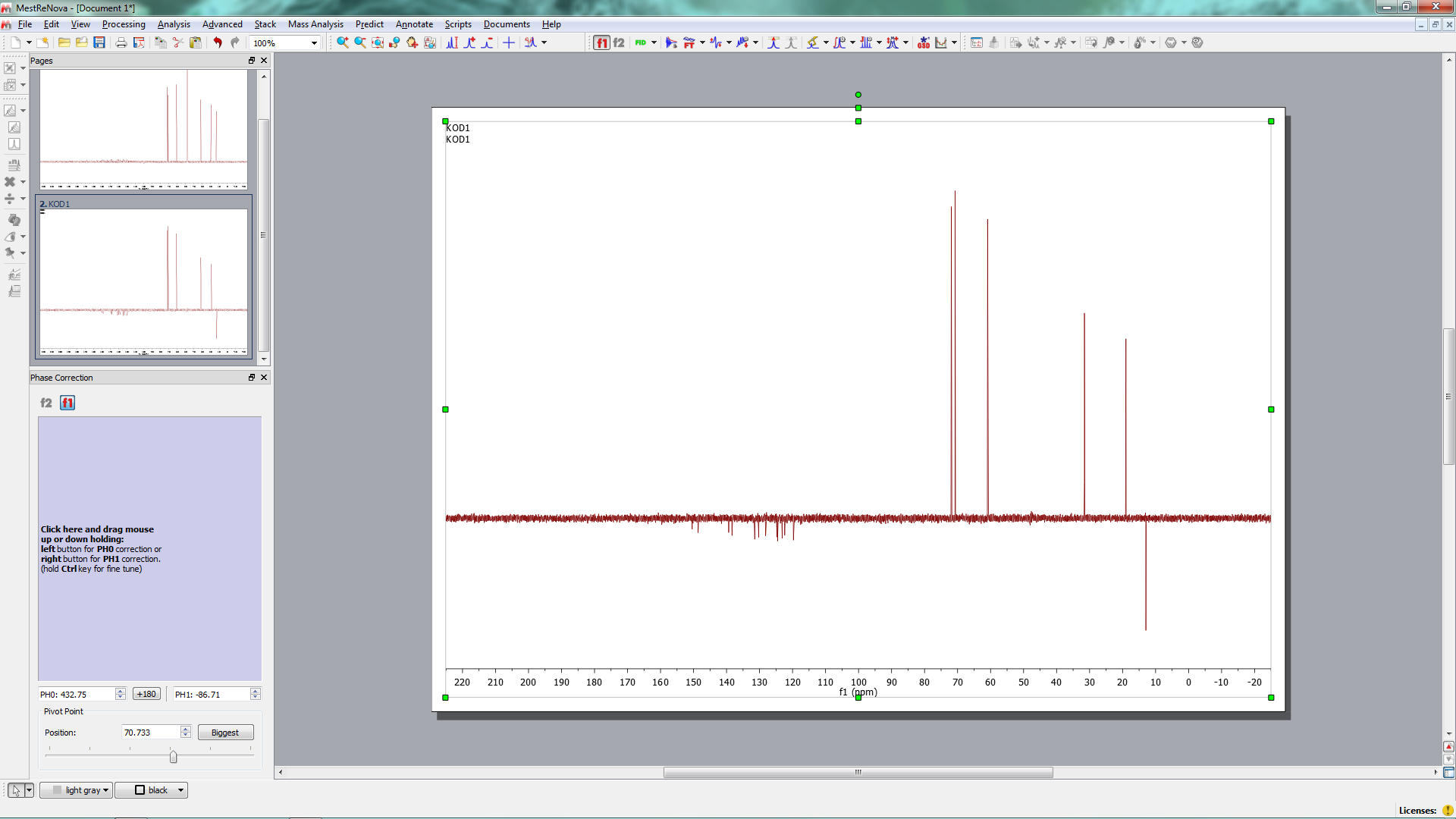 Prozessierung 13C
Phasenkorrektur
1st  try   wrong
Ordnung
Versuch falsch
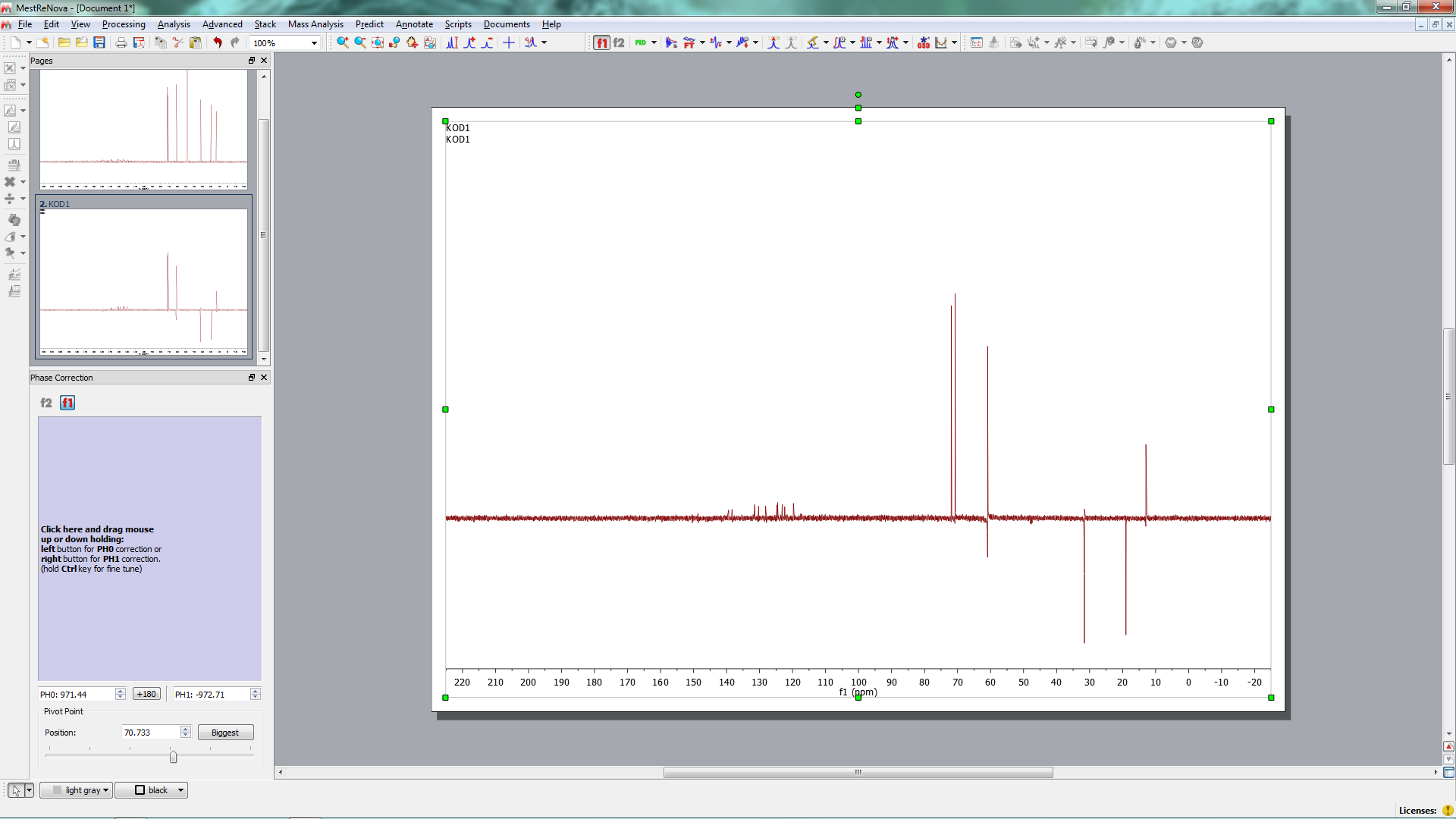 Phasenkorrektur
2nd try   wrong
2.       Versuch falsch
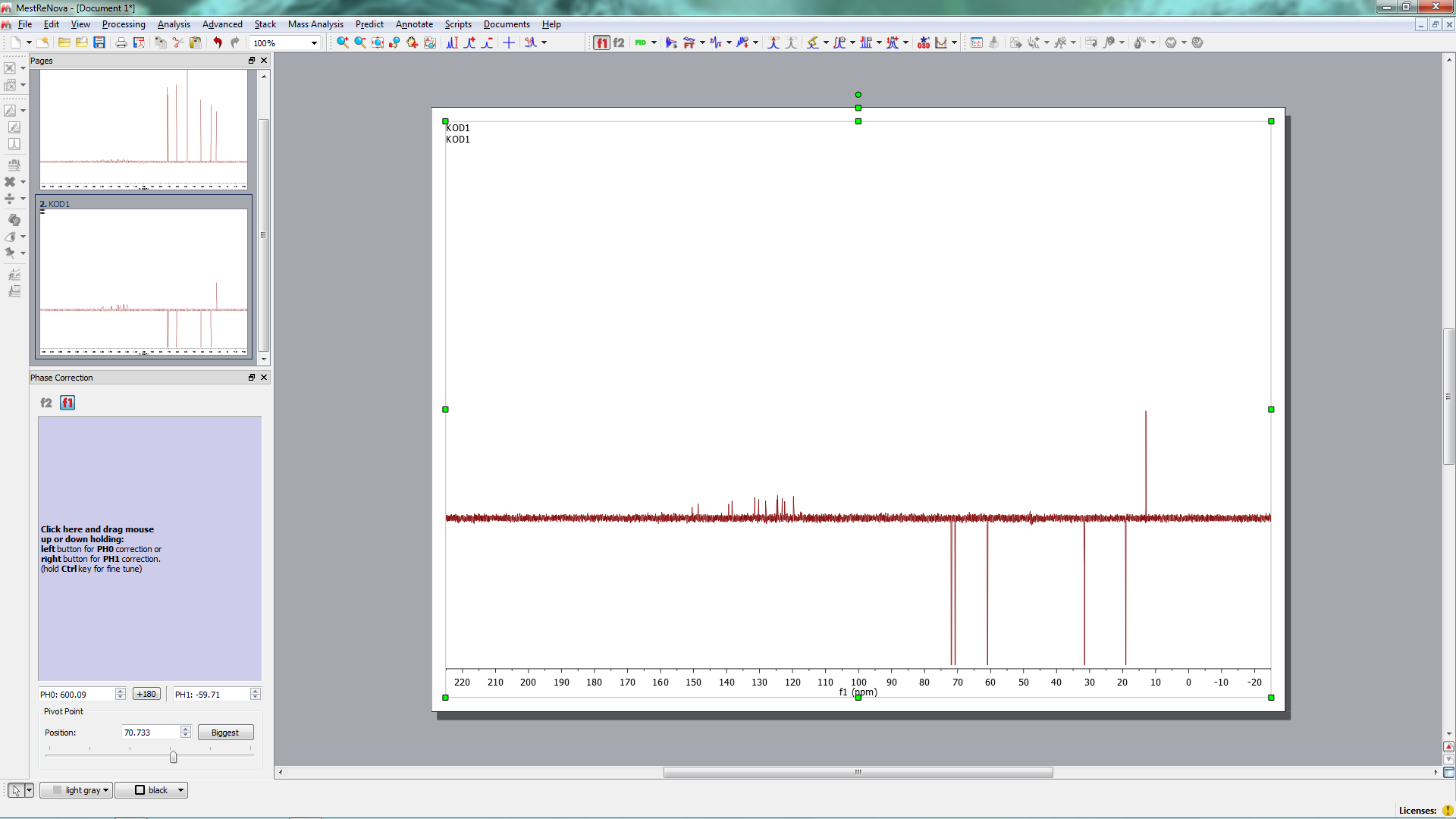 Prozessierung 13C
Phasenkorrektur
3rd try
CH3
CH
CH2
Ordnung
3.     Versuch richtig
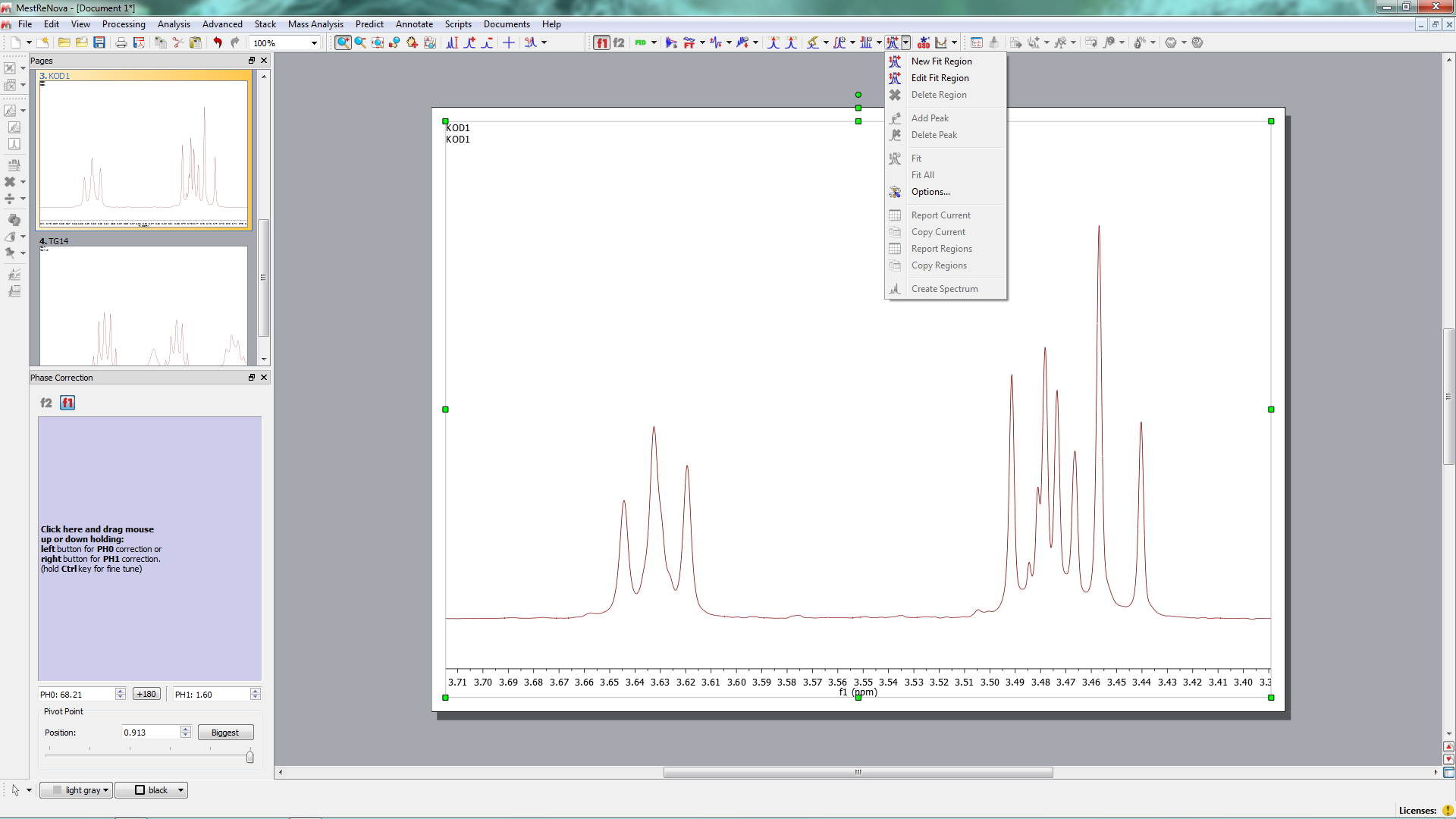 Lorentzian Deconvolution
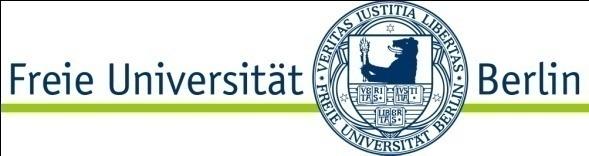 New fit region
Line Fitting , Lorentzian deconvolution
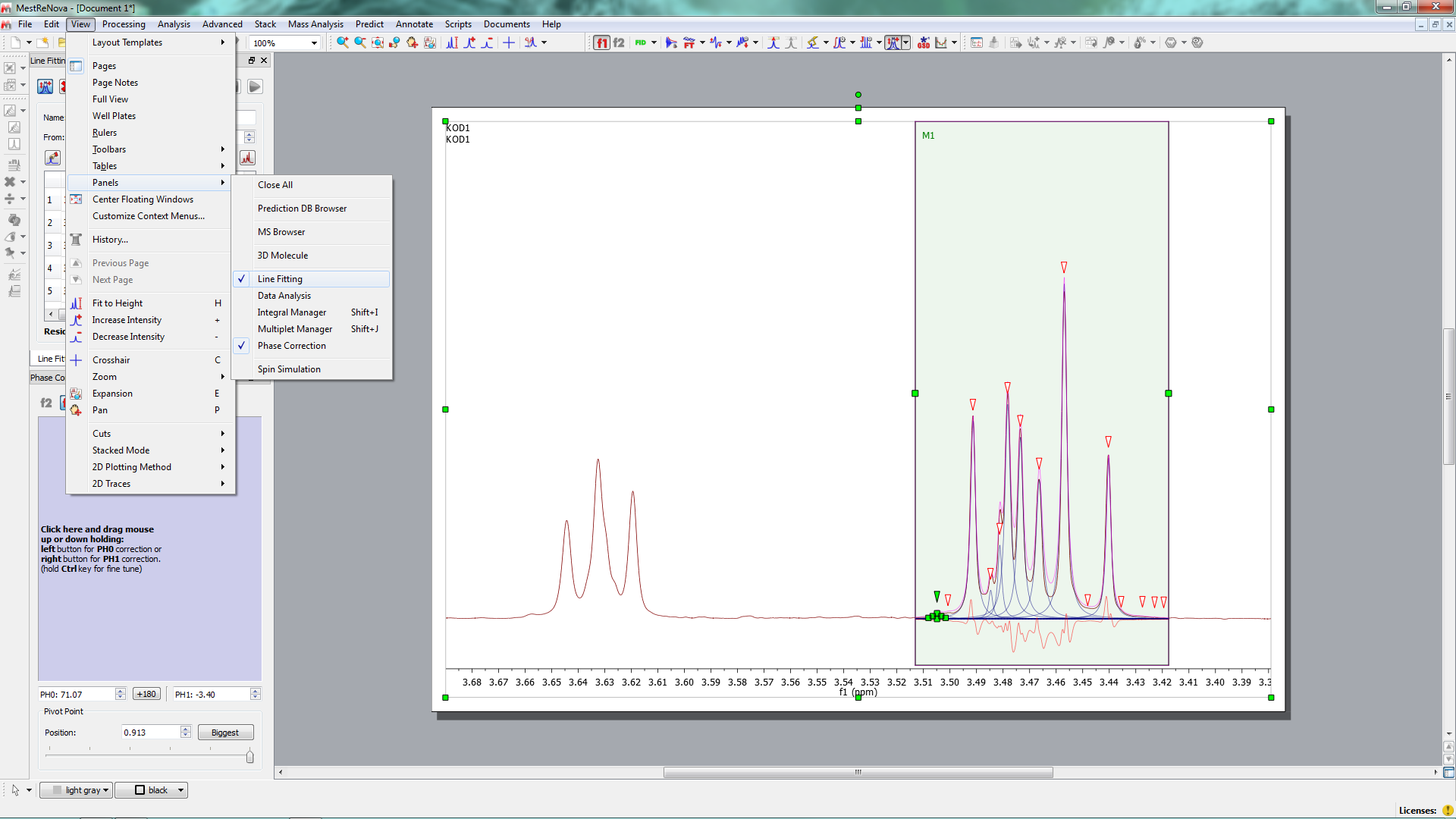 Lorentzian Deconvolution
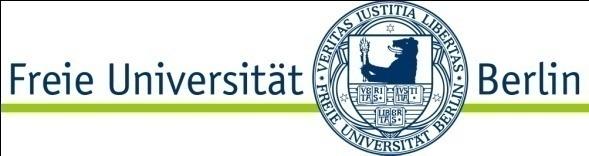 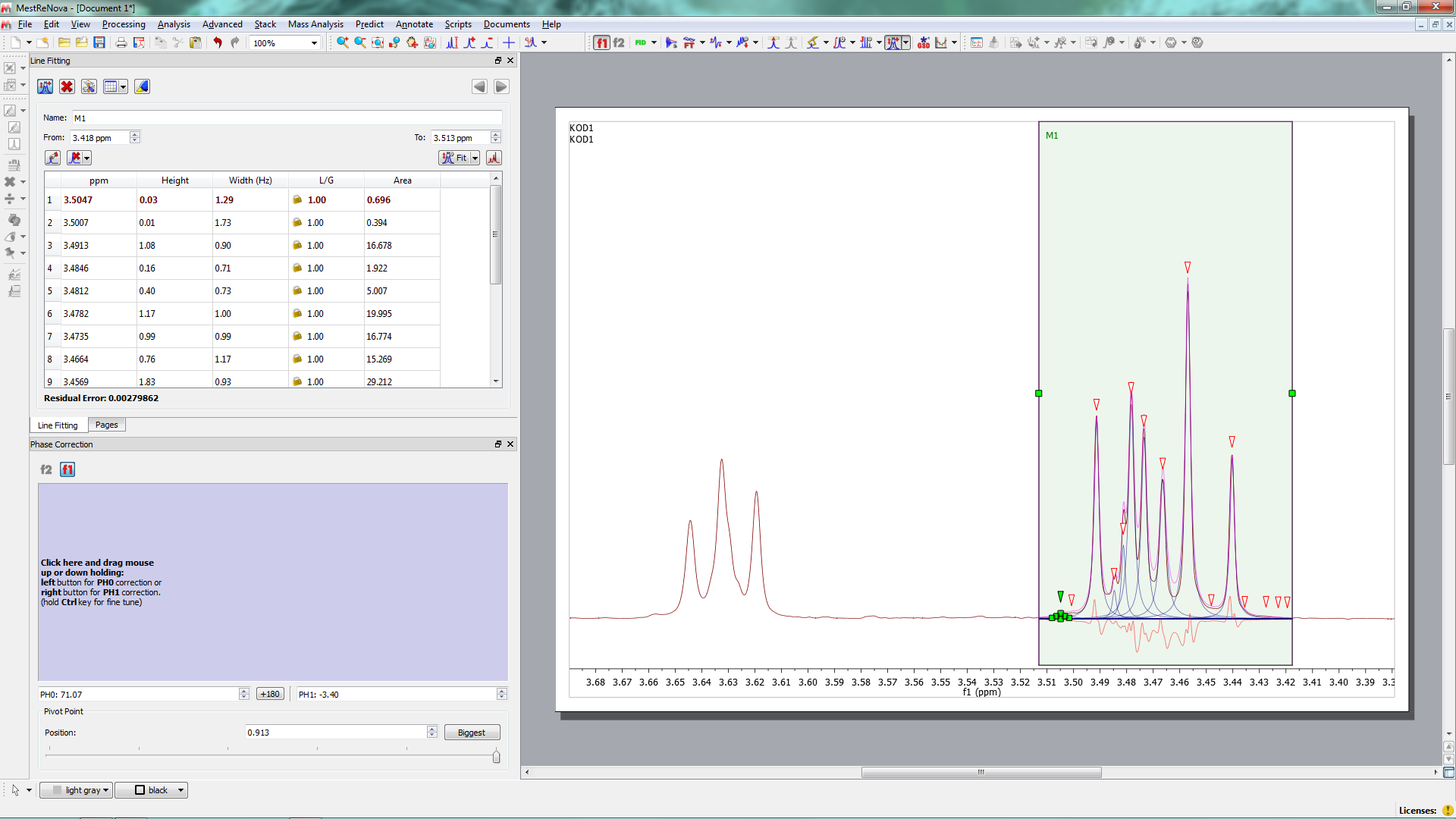 Lorentzian Deconvolution
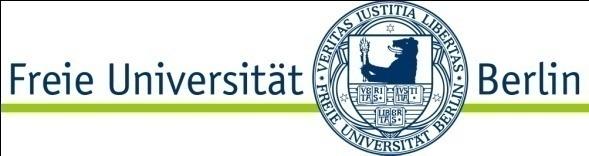 change fit region
move down
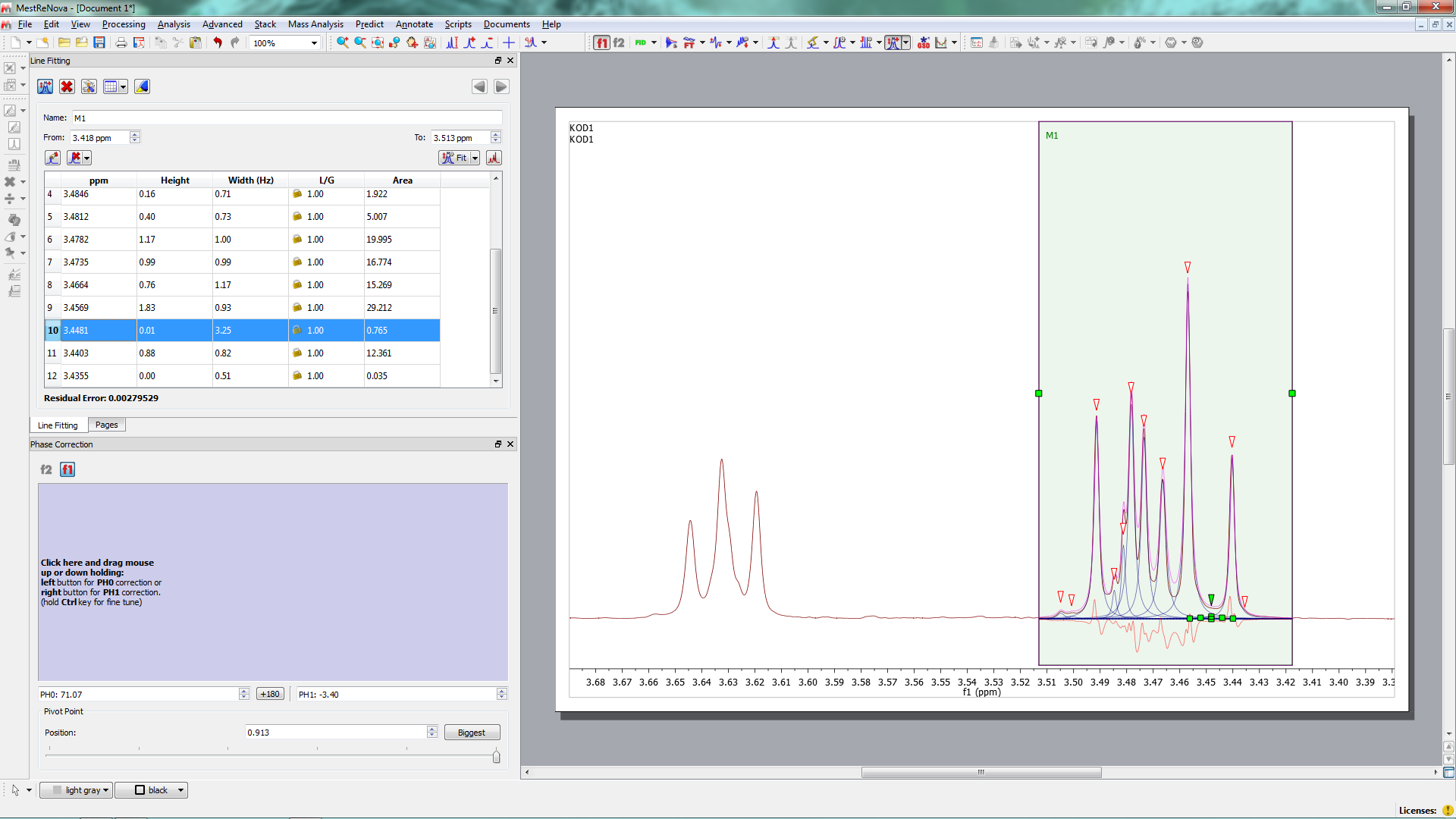 Lorentzian Deconvolution
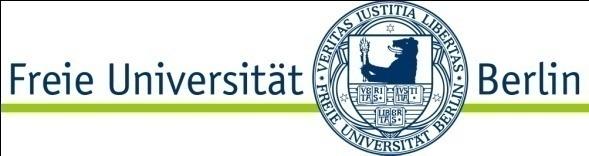 2 delete peak
3  Create spectrum
1 mark peak unwanted (impurity peak e.g.)
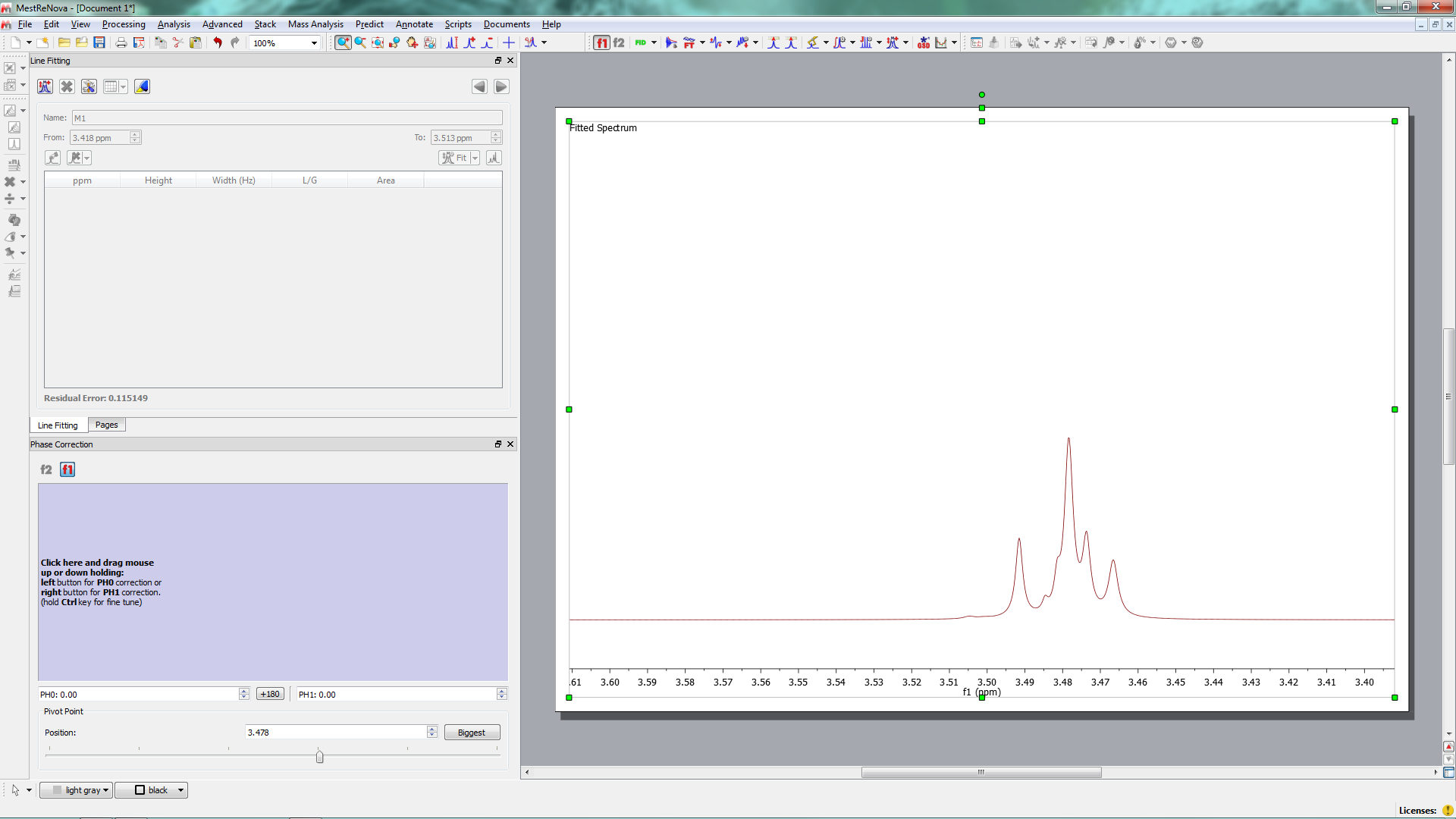 Lorentzian Deconvolution
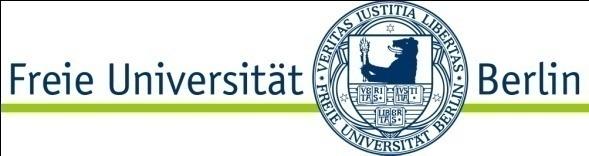 New fit region
Line Fitting , Lorentz deconvolution
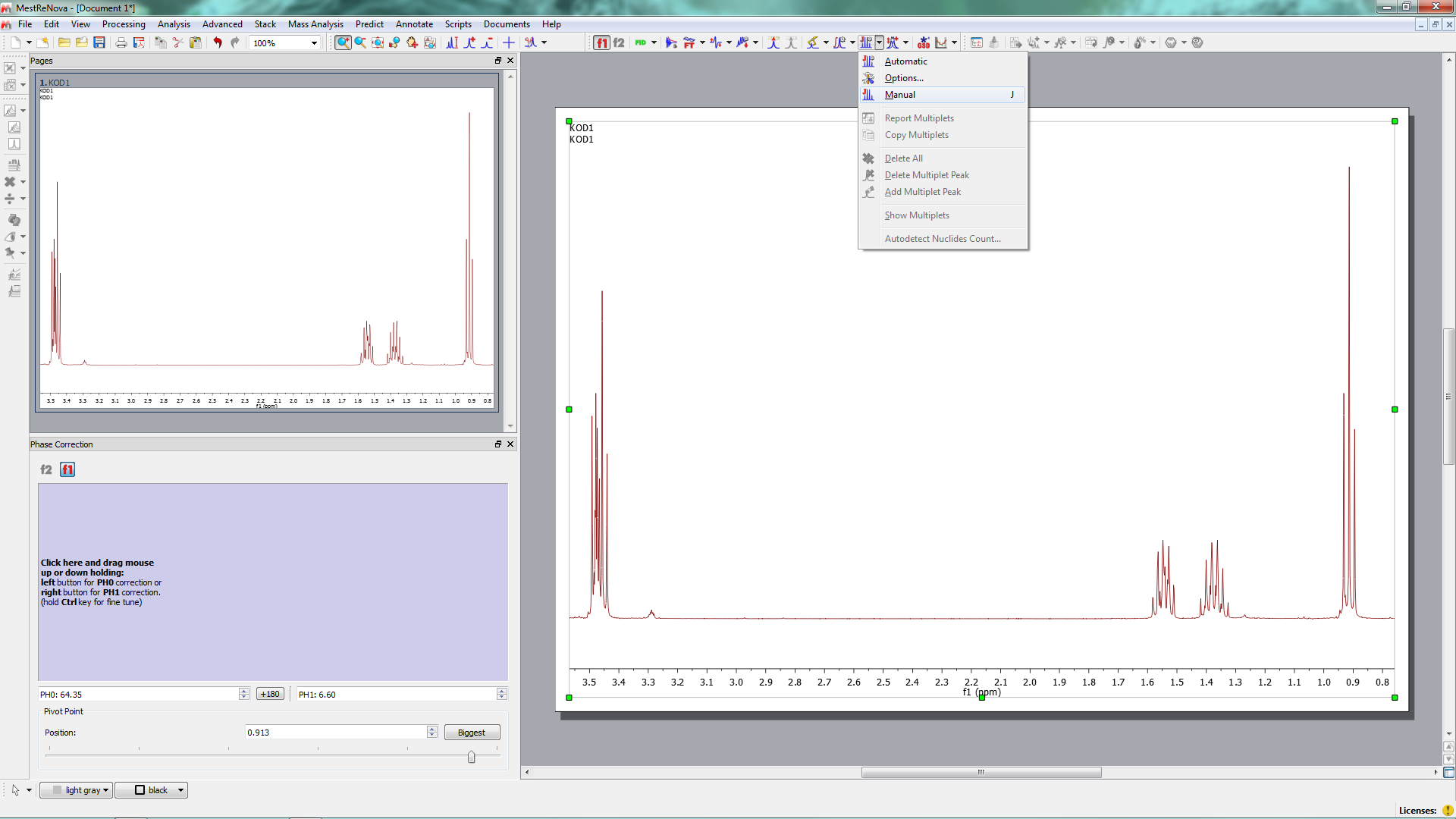 Multiplet Analysis
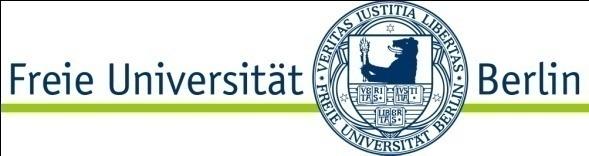 Simualtion
New fit region
Multiplet Analysis
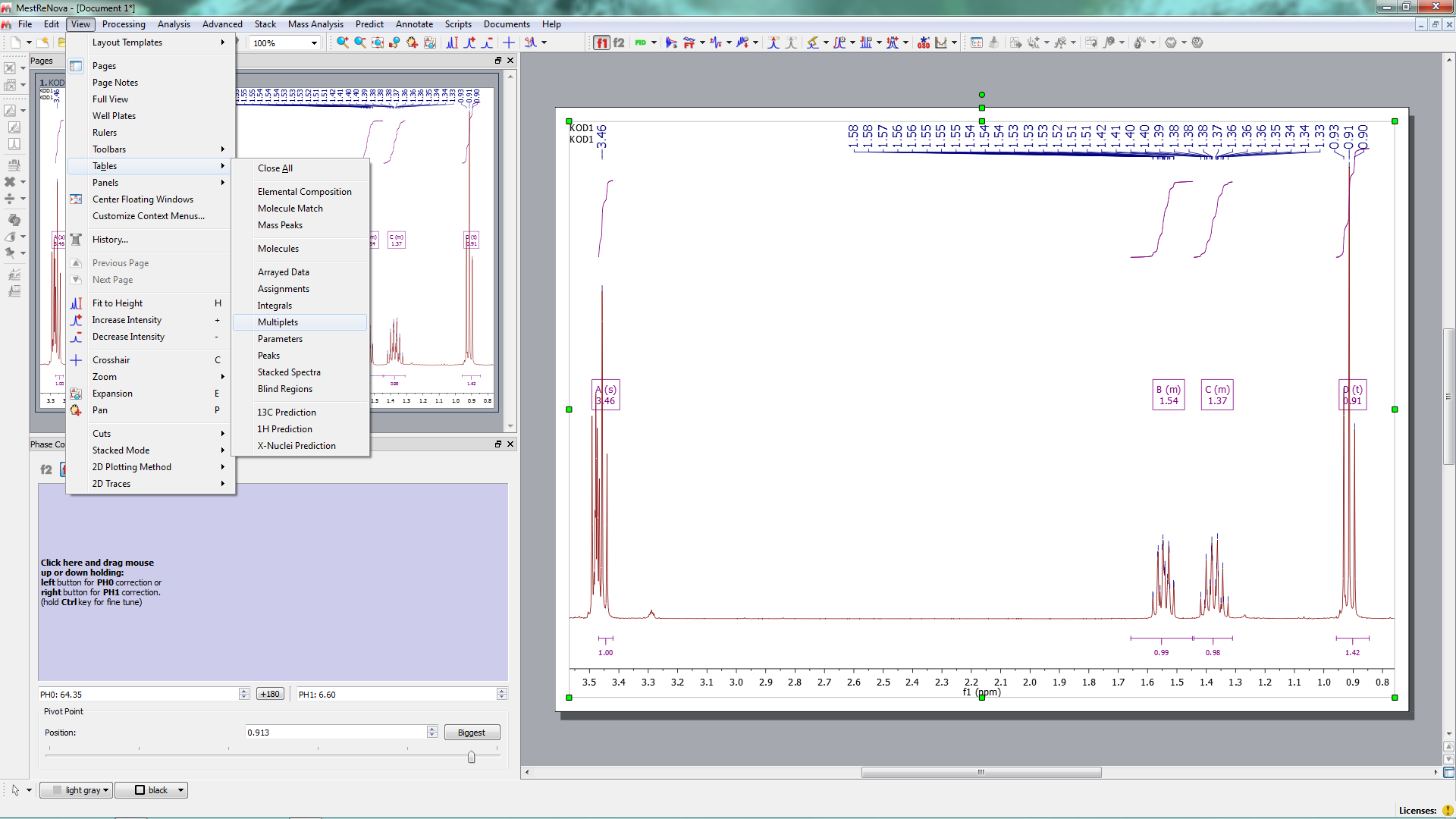 Multiplett Analysis
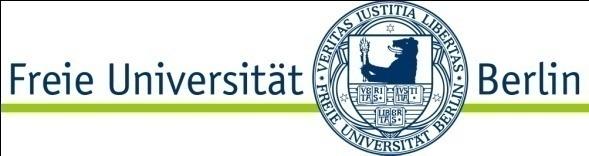 Simualtion
New fit region
Display
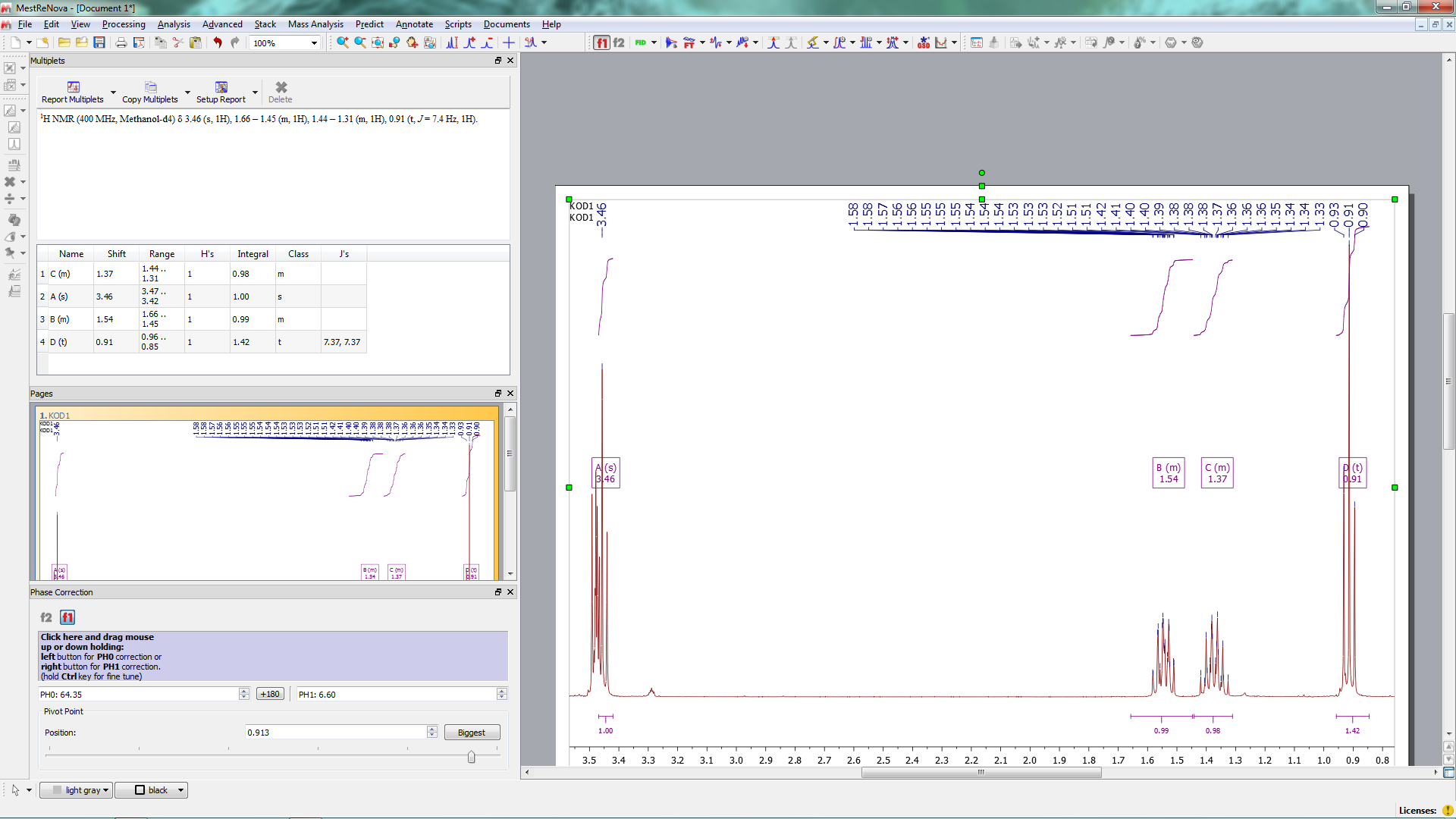 Multiplet Analysis
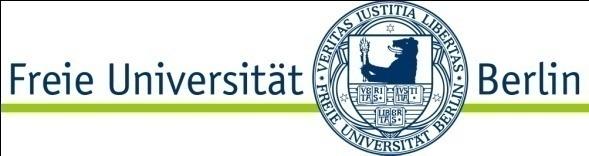 Simualtion
New fit region
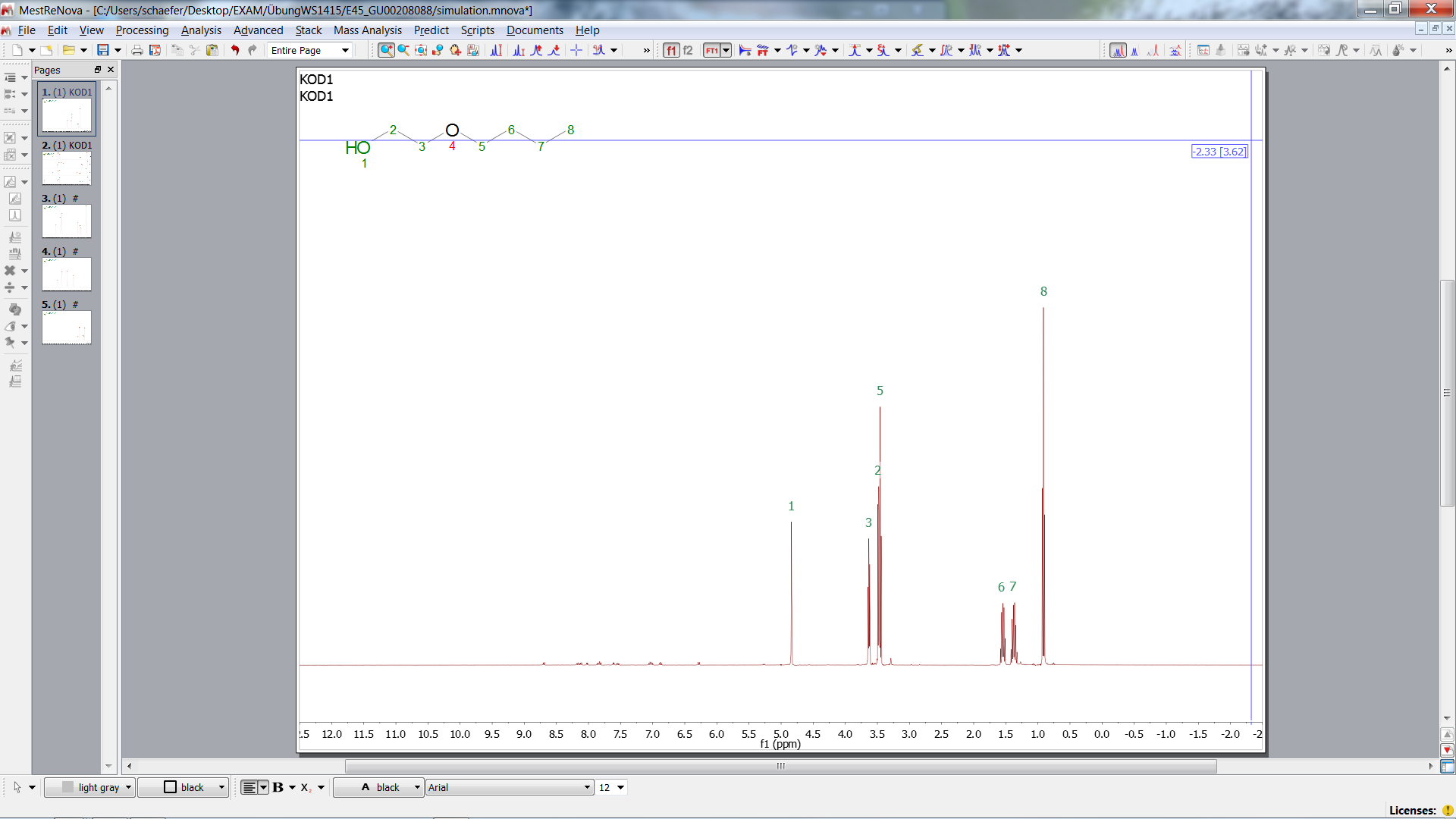 Prediction
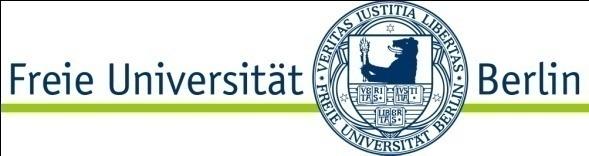 New fit region
Load structure
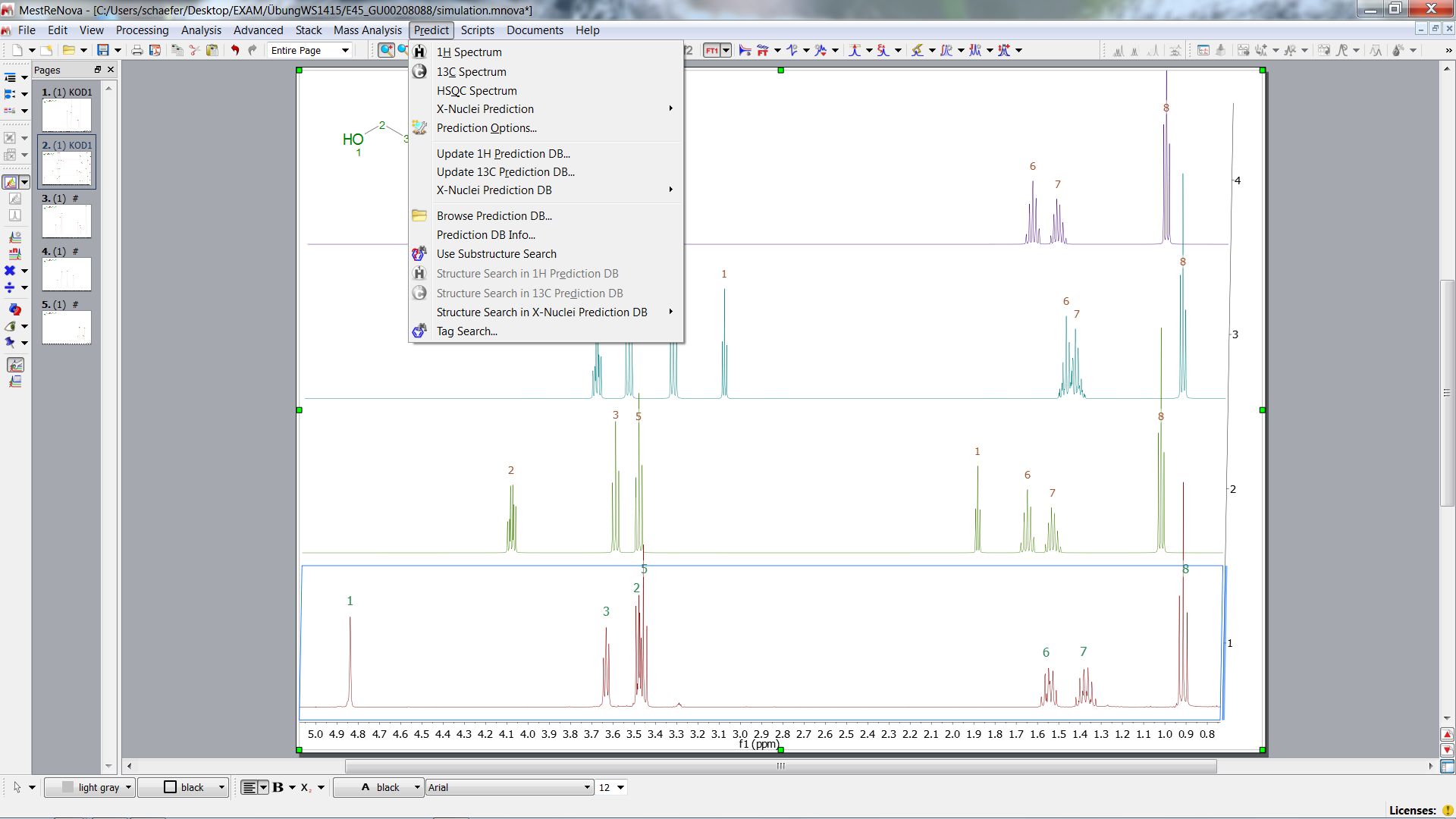 Prediction
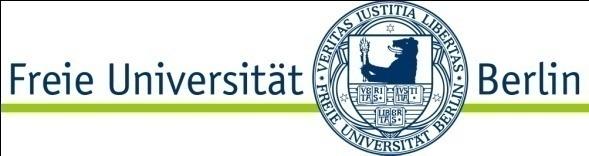 New fit region
Prediction
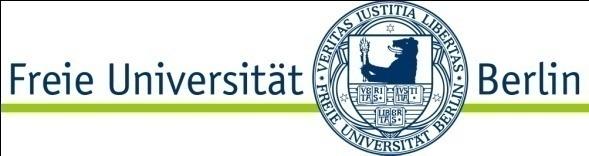 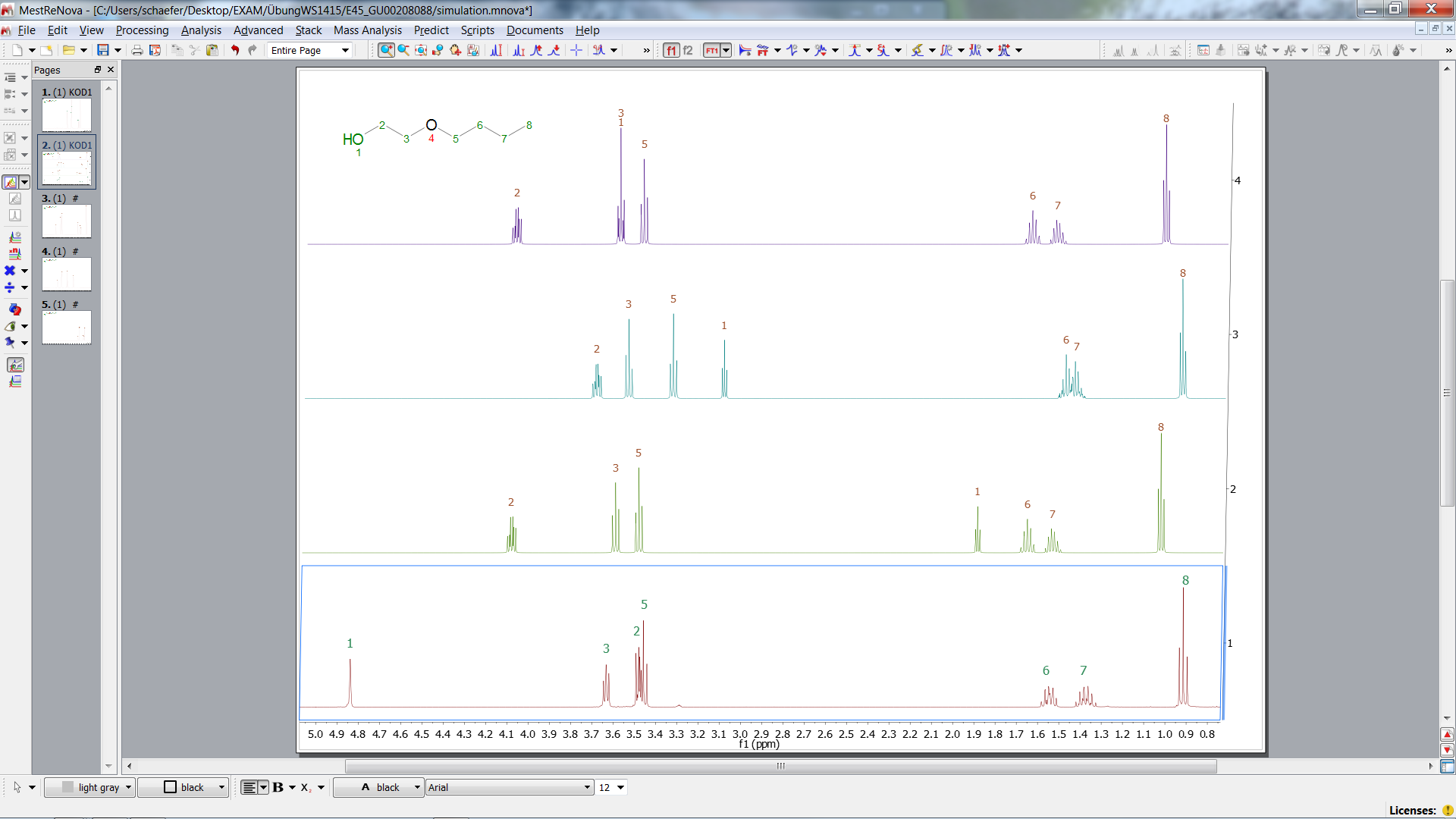 New fit region
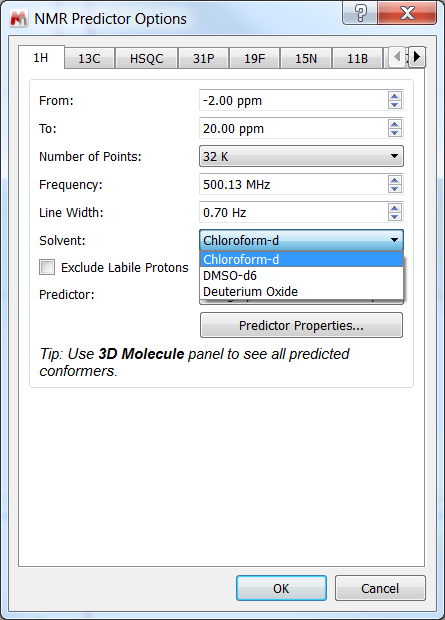 Predicted in D2O
Predicted in DMSO
Predicted in CDCl3
Exp.    in MeOD
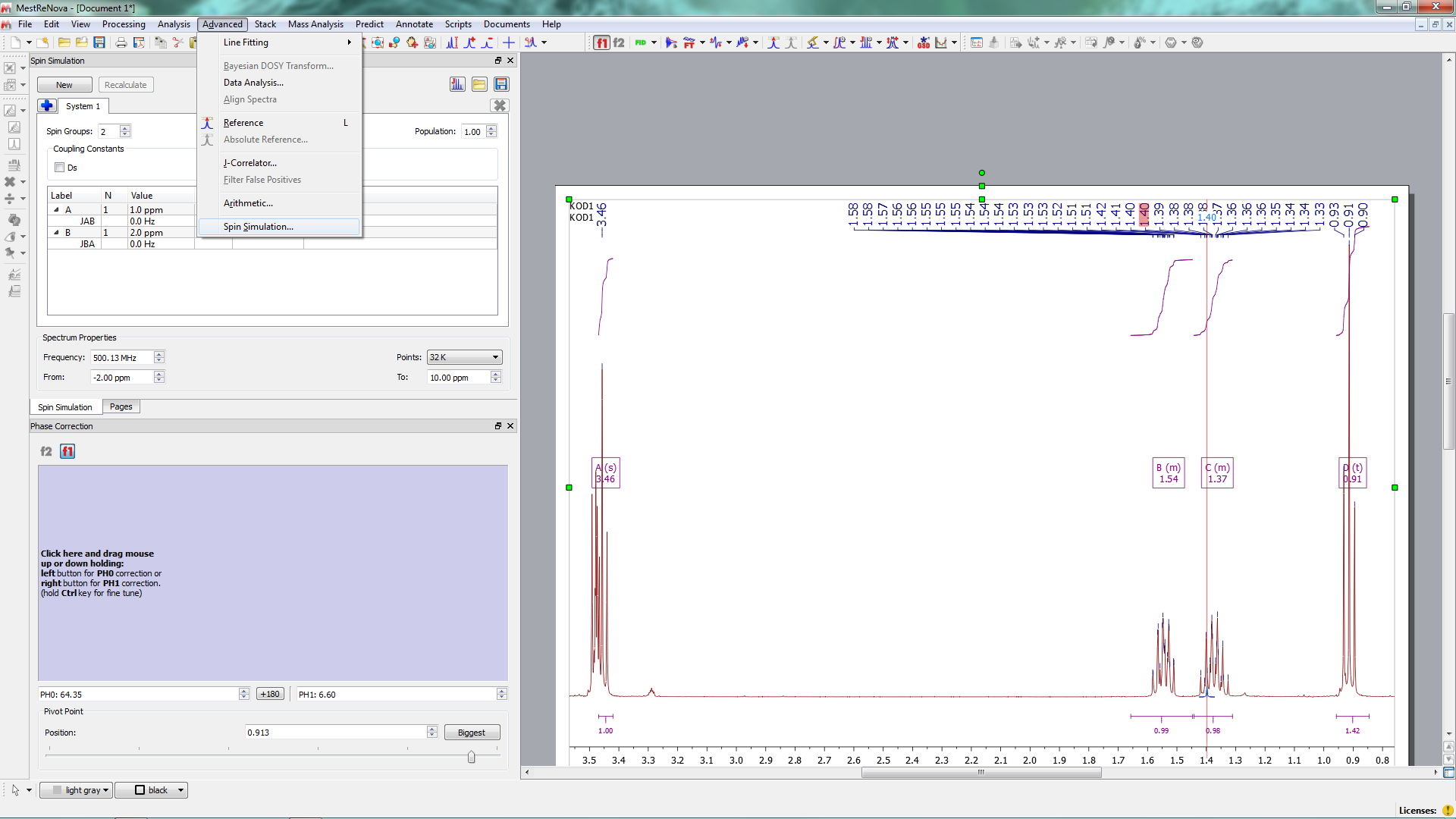 Spin Simulation
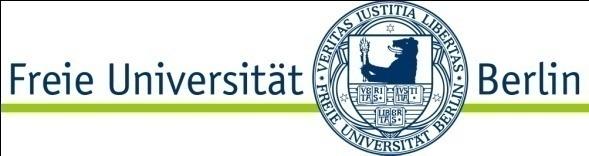 Simualtion
New fit region
Spin simulation
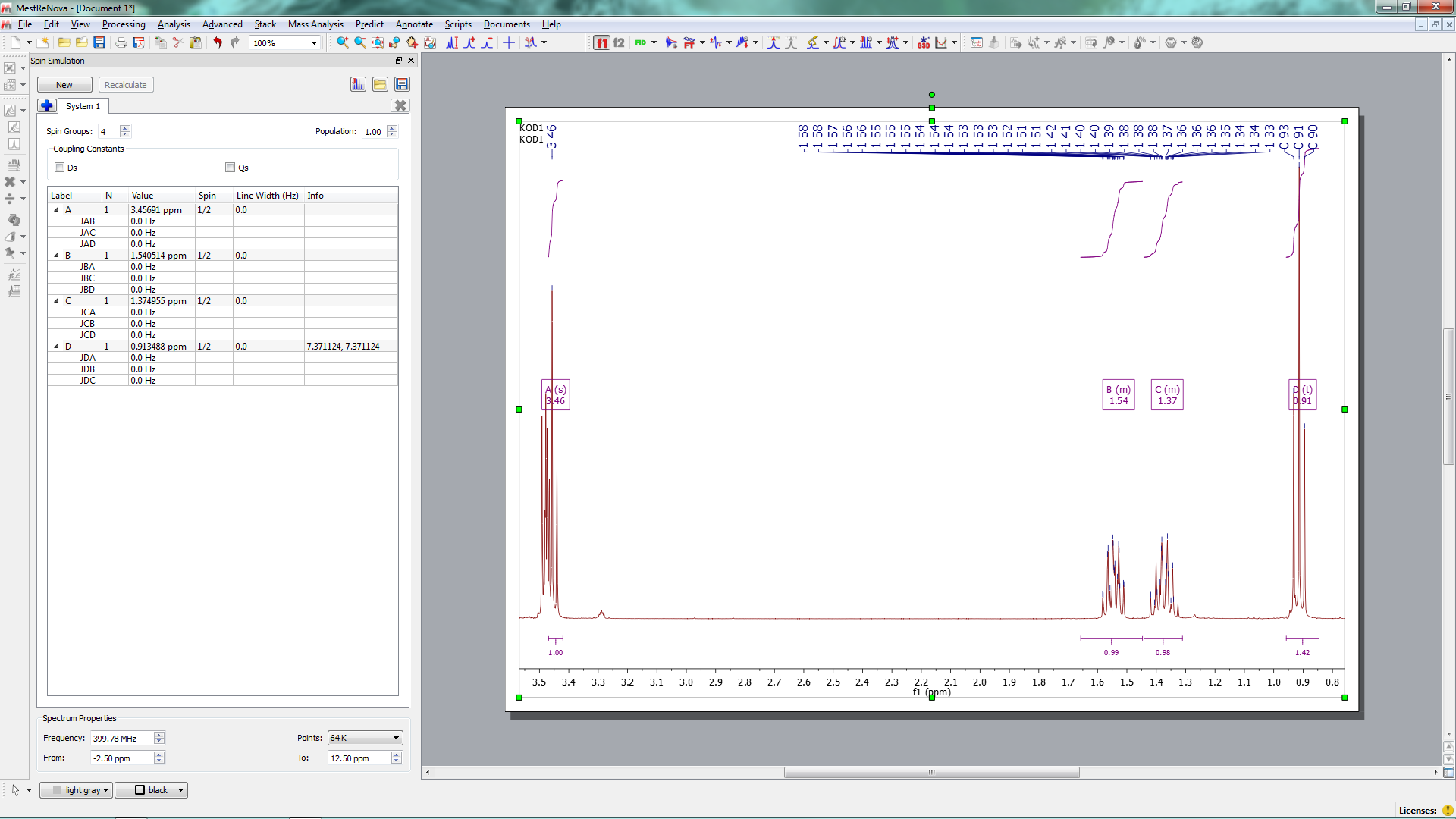 Spin Simulation
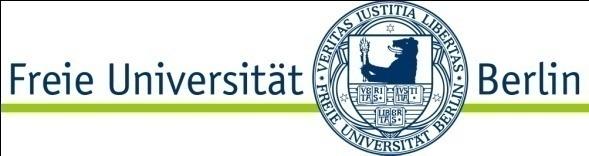 Simualtion
New fit region
Results from multiplet analysis can be loaded
number of groups of non equivalent nuclei
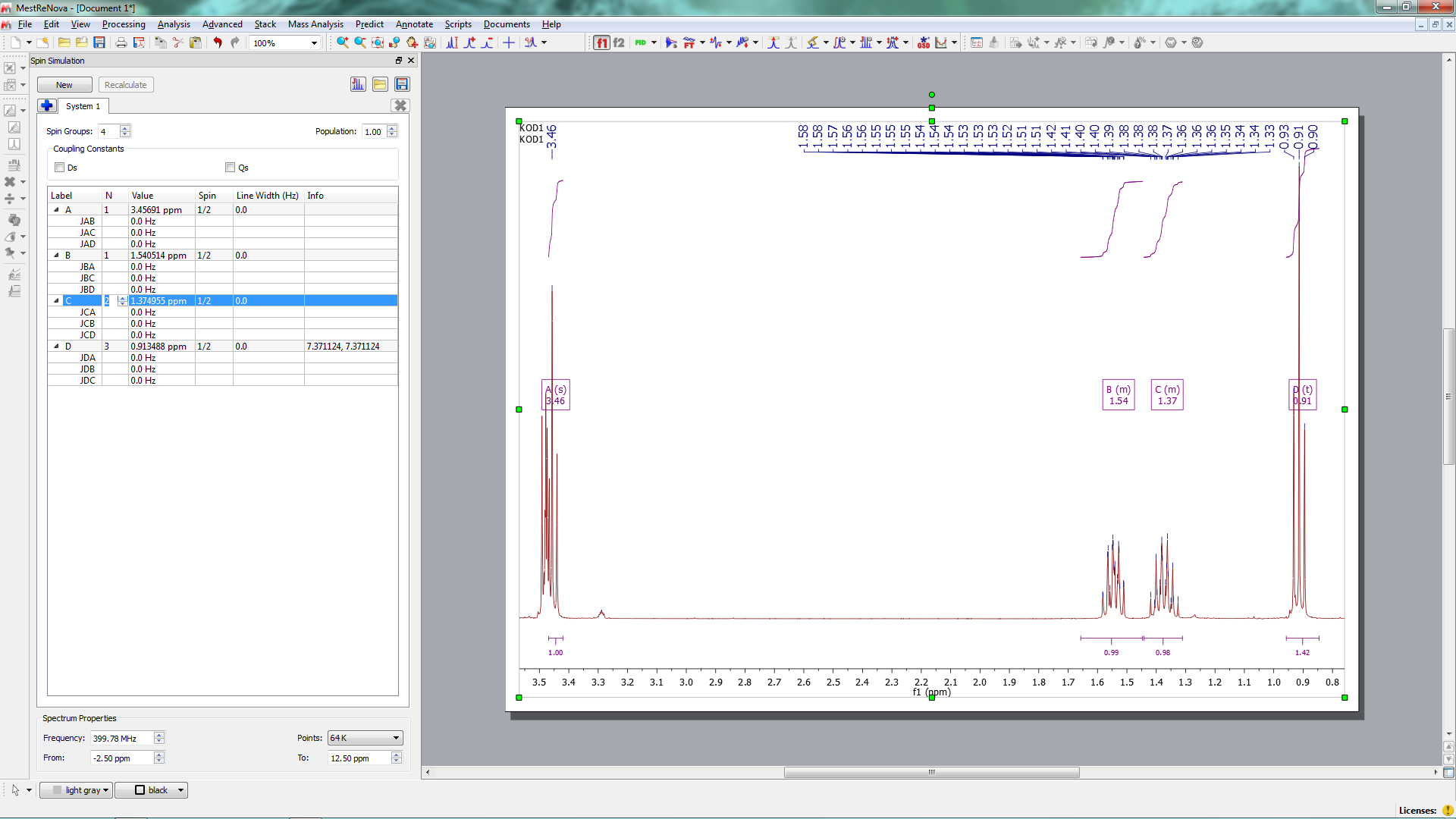 Spin Simulation
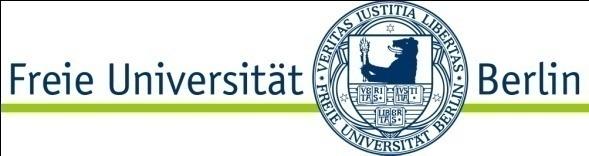 Simualtion
New fit region
Coupling constants and shifts
Number of equivalent (magnetically) nuclei
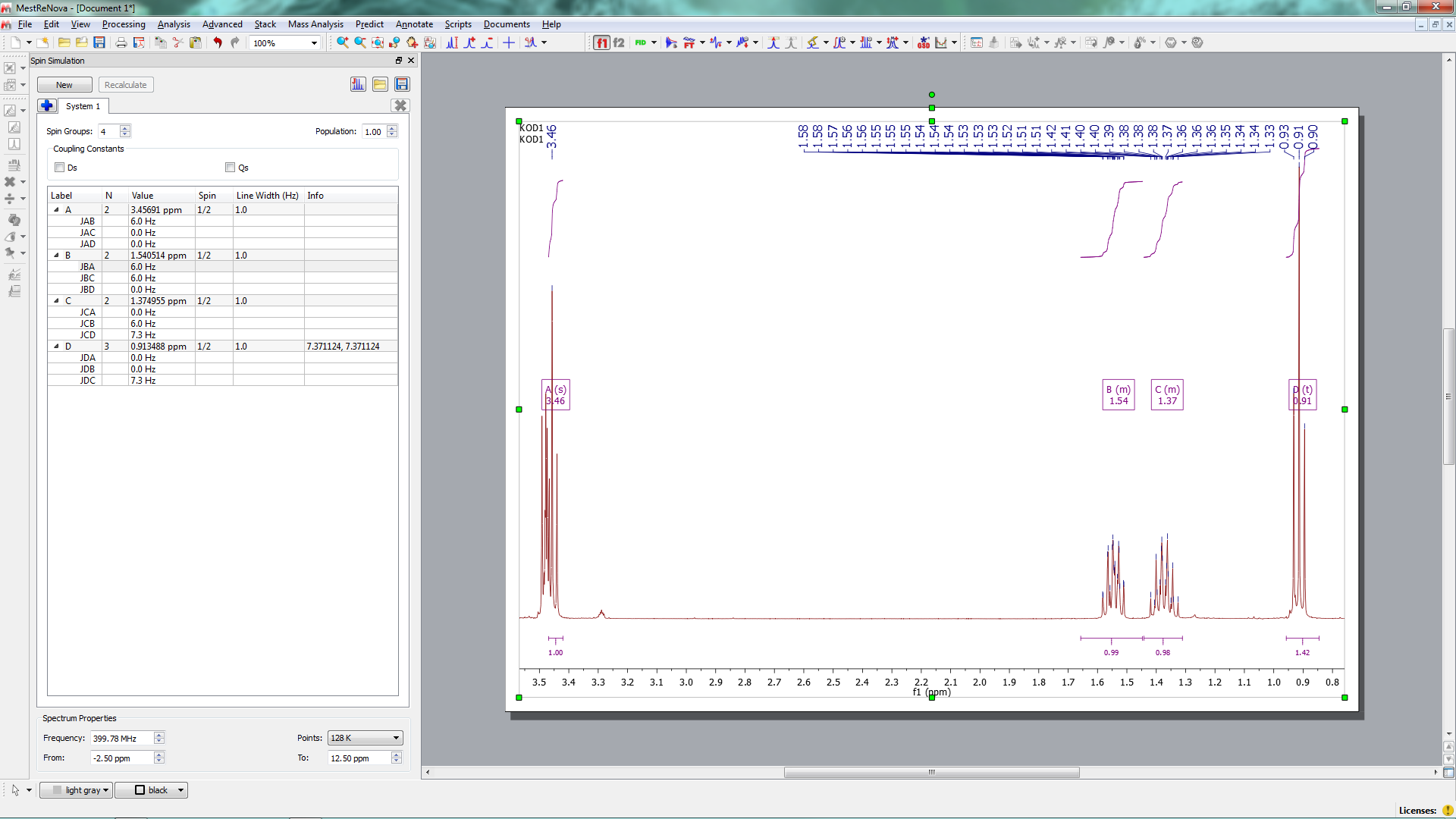 Spin Simulation
ggf  speichern
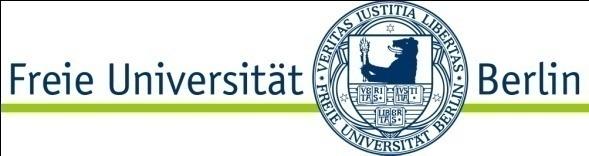 Simualtion
New fit region
Add more spins systems in case of conformeres ansd mixtures
half line width
number of points in simulation
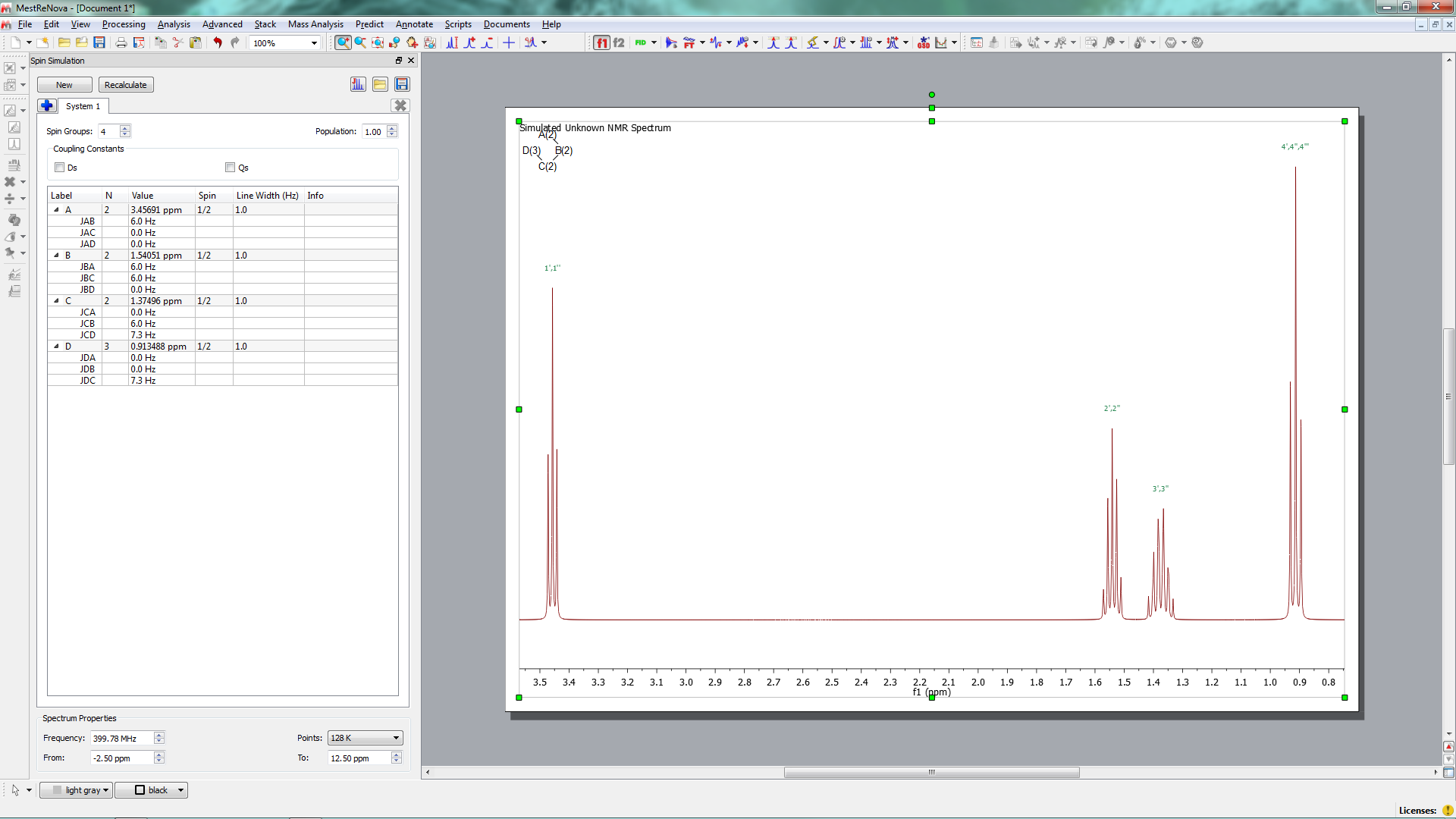 Spin Simulation
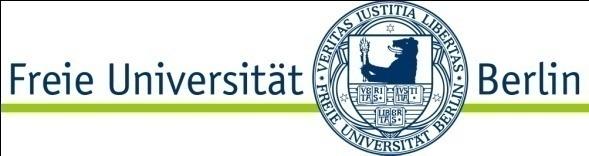 Simualtion
New fit region
New or recalculate
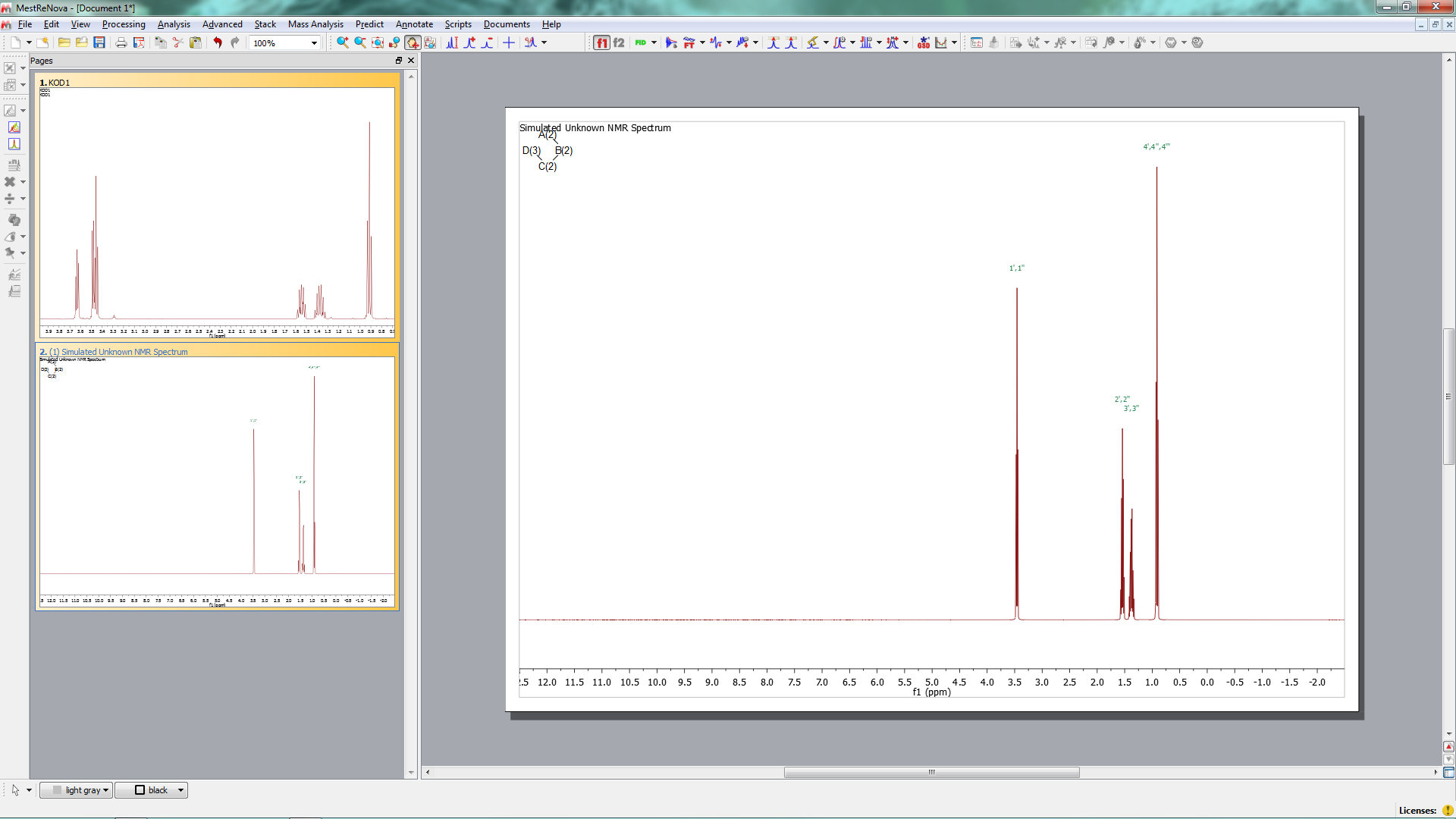 Spin Simulation
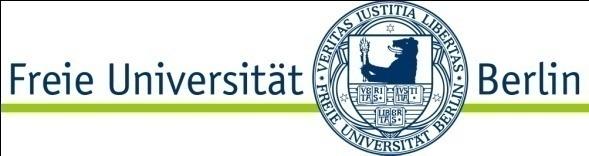 Activate (choose) cntrl. click
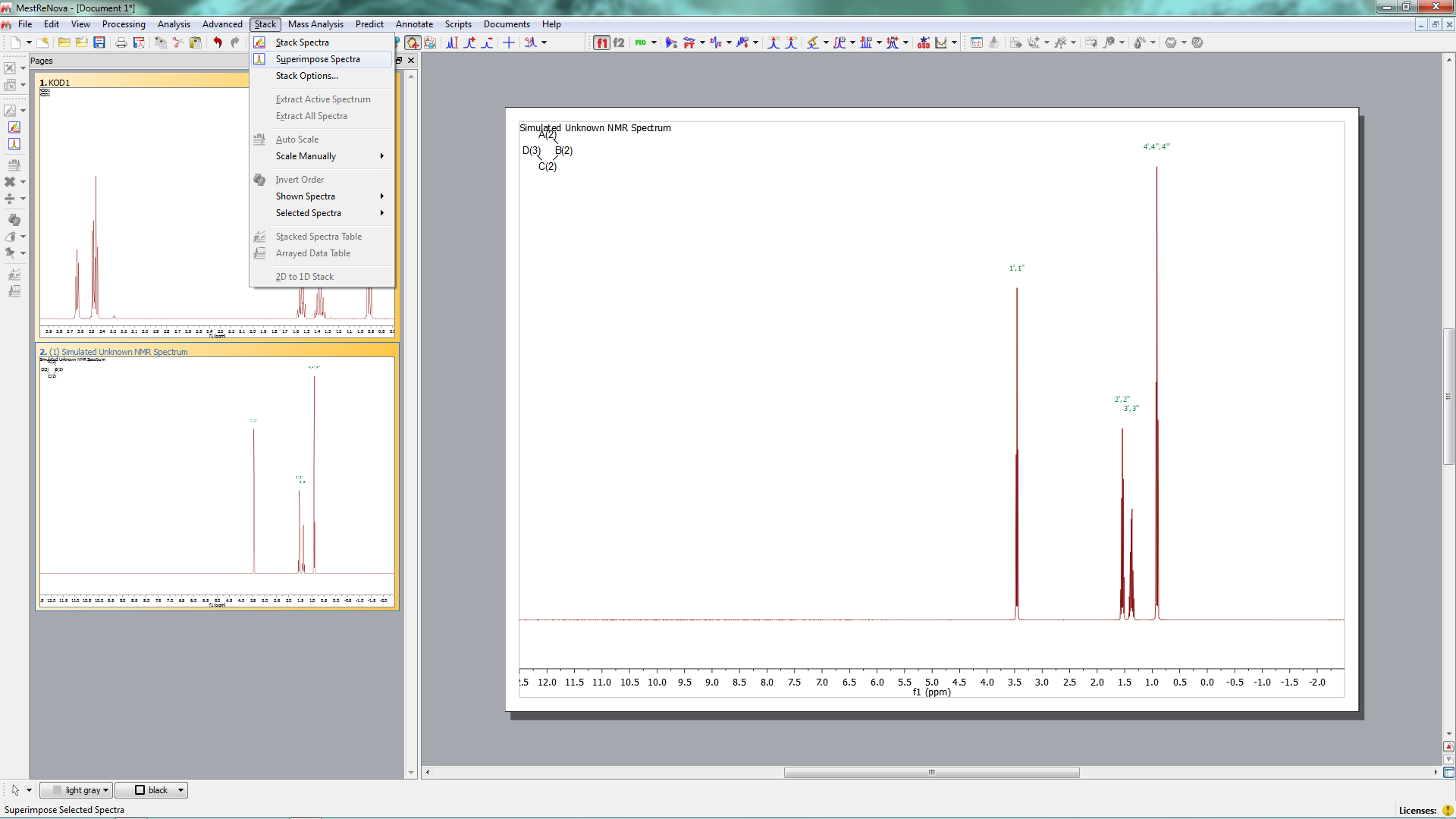 Spin Simulation
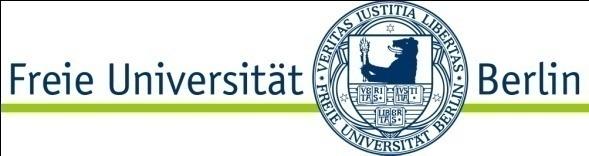 Simualtion
New fit region
Superimpose spectra
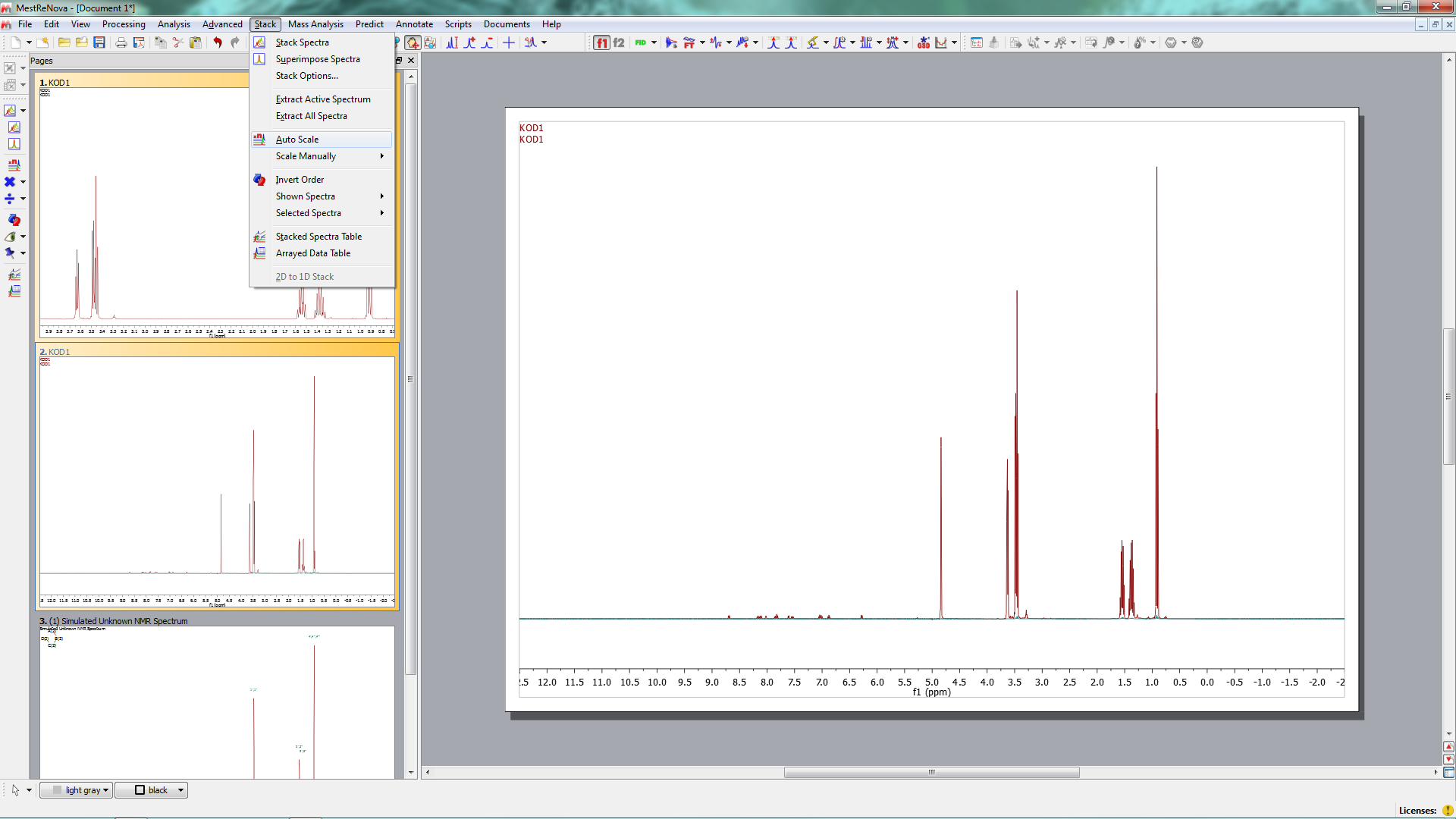 Superimpose Stack Spectra
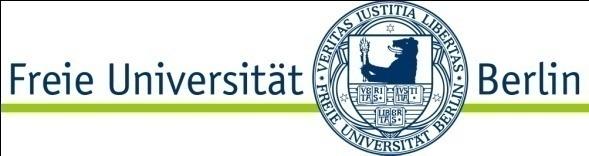 Auto Scale
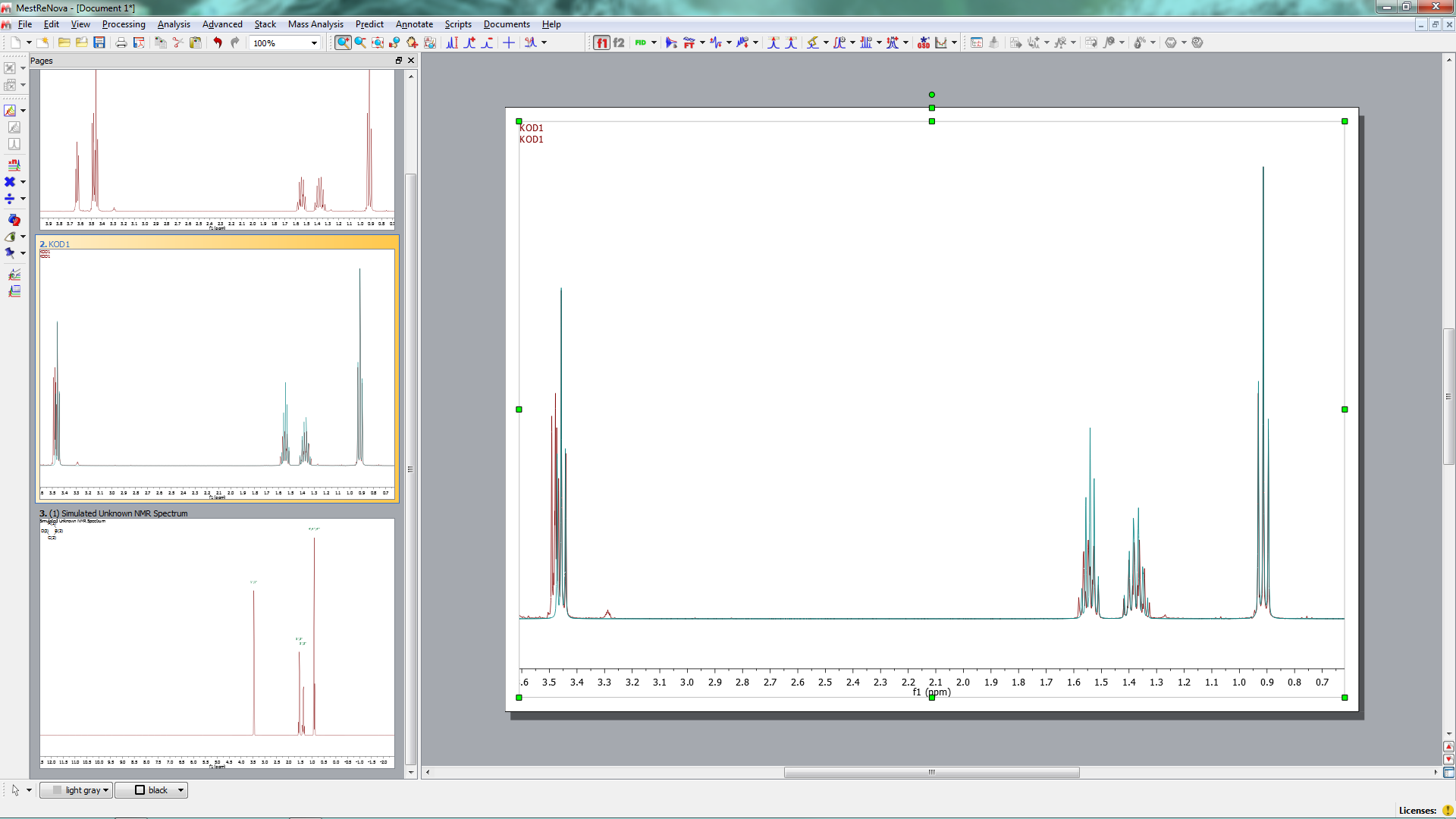 Superimpose Stack Spectra
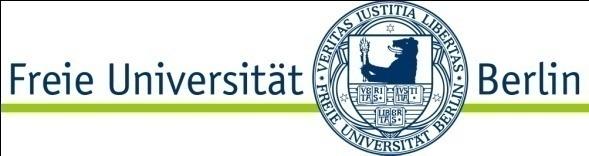